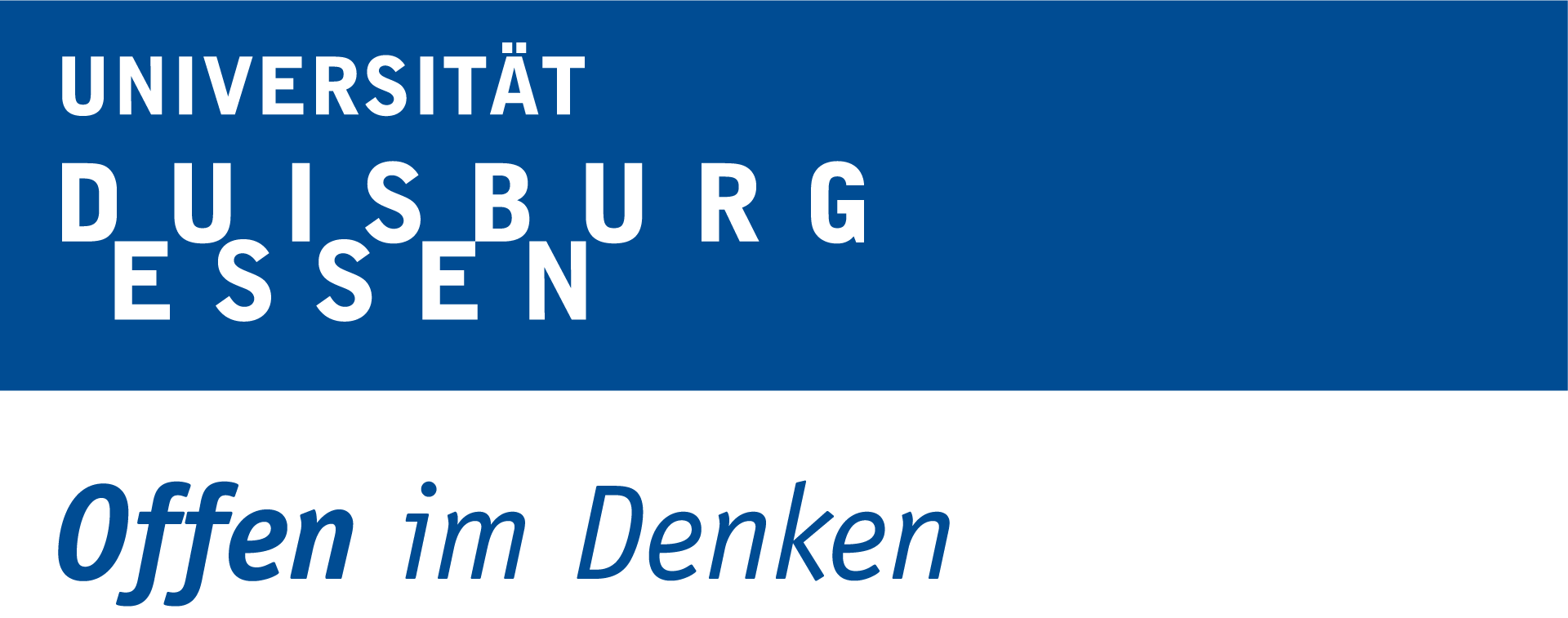 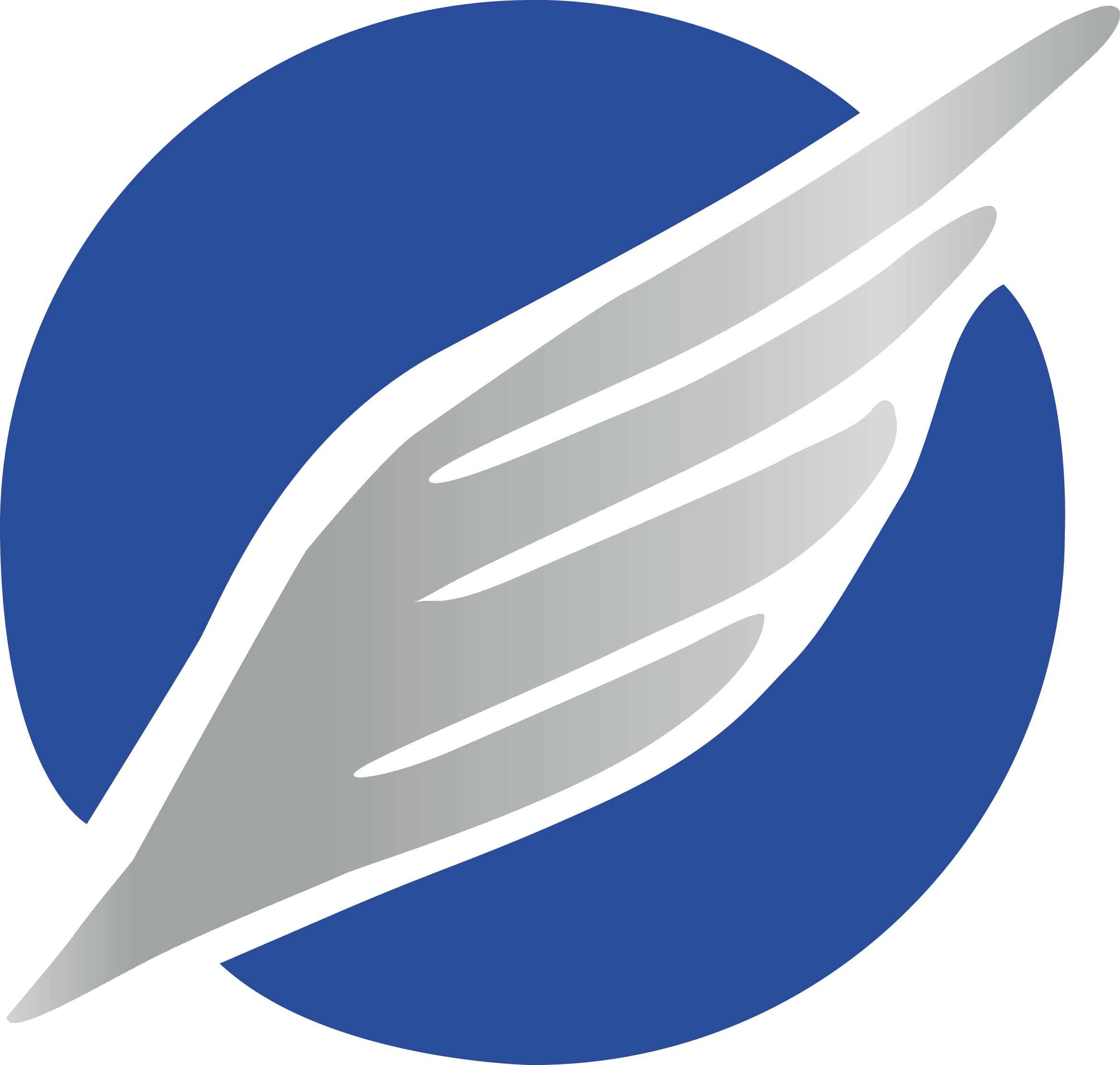 Einführungsveranstaltung Wirtschaftsingenieurwesen 1/3
Fachschaftsrat Wirtschaftsingenieurwesen  ￭  08.10.2019
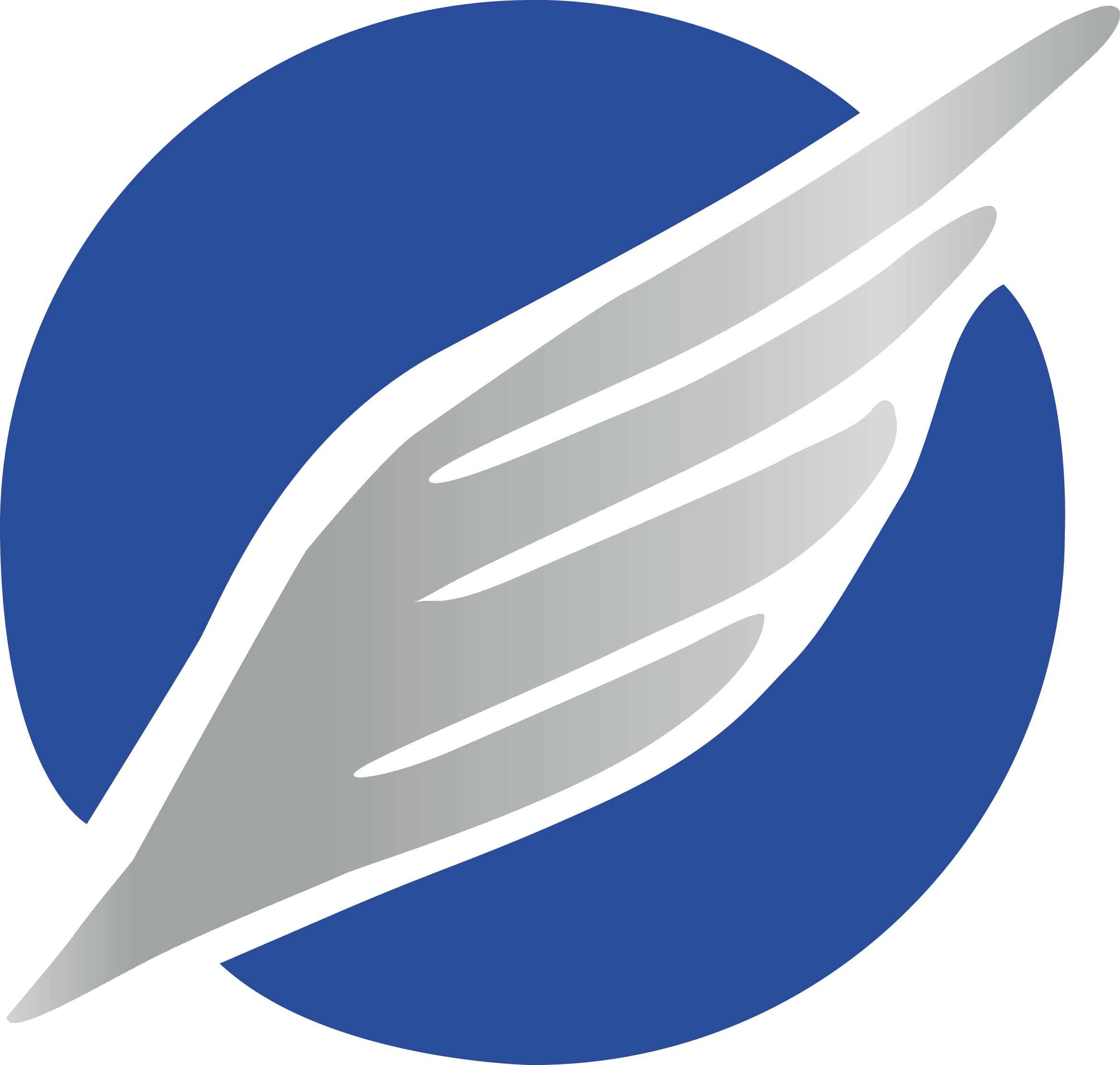 Herzlich Willkommen an der Uni Duisburg-Essen!
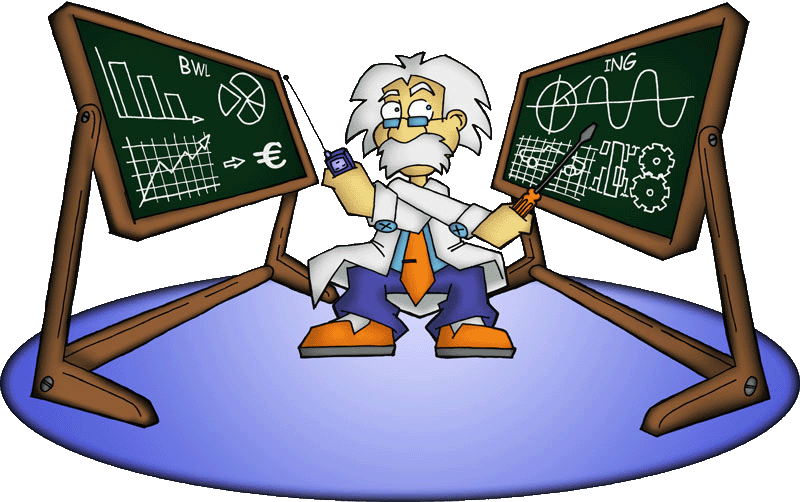 [Speaker Notes: Anzahl Erstis + Vertiefungen!  (für Gruppeneinteilung)]
Programm (fachschaftsintern + ZOW)
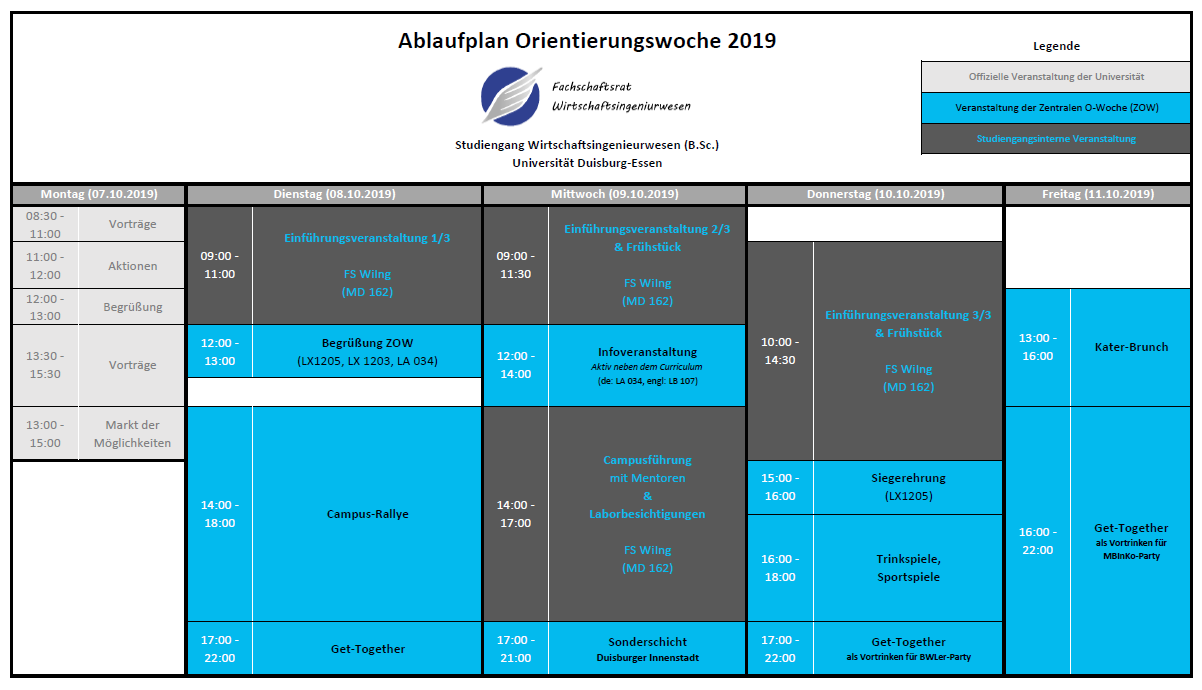 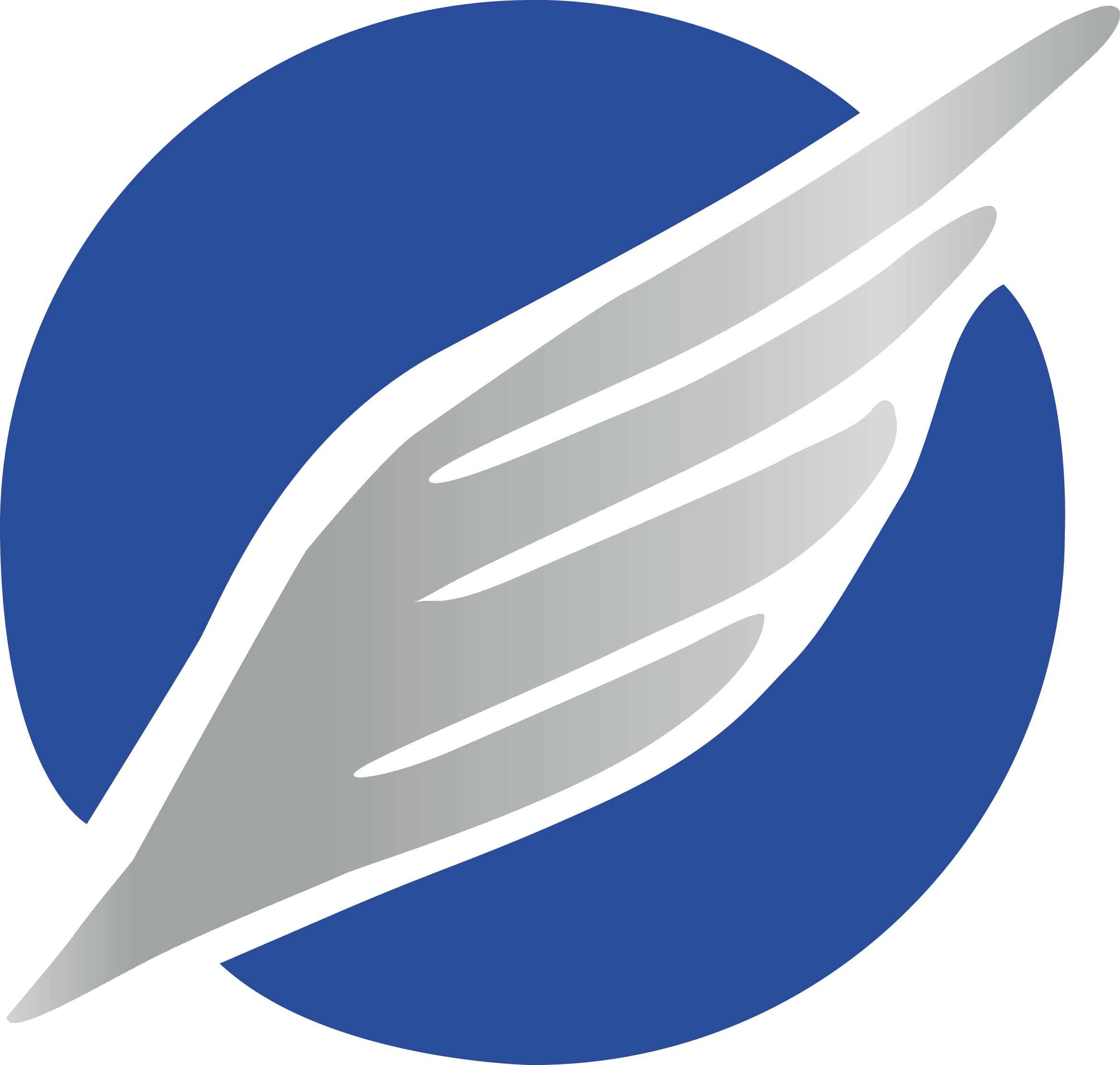 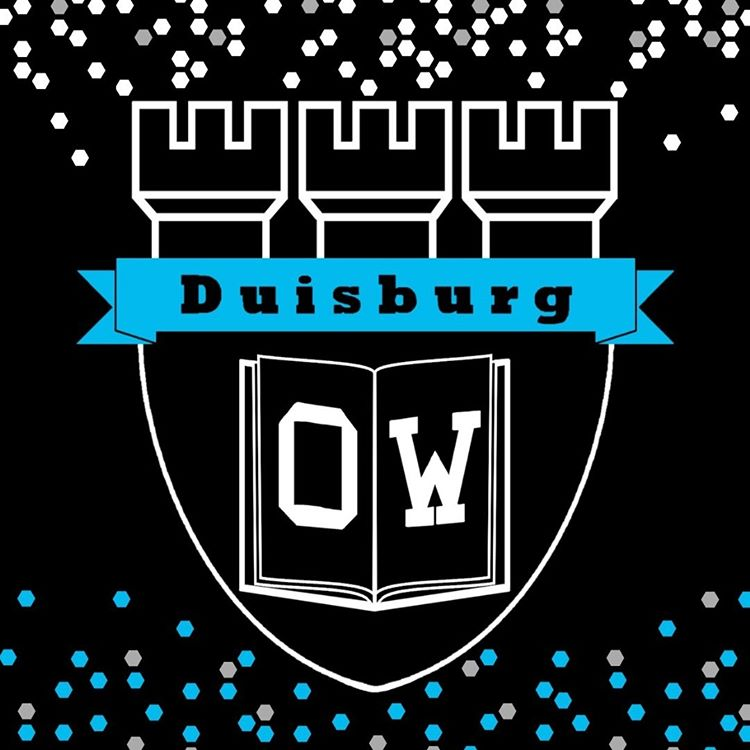 Fachschaftsrat Wirtschaftsingenieurwesen   |   wiing-fachschaft.de   |   08.10.2019
Programm fachschafsintern
Donnerstag 10.10.
Uhrzeit
09:00	Vorstellung der 				Lehrstühle
10:00	Frühstückspause
10:45	ABZ
10:55	flexING	
11:05	DAAD/Scies
14:00	Campustour
Uhrzeit
10:00	Prüfungsordnung – 		Grundsatz Studium 
11:15	Frühstückspause
12:00	Motivationsrede Alumnus
12:30	E-Team
12:45	VWI
13:00	EEF
13:15 	Motivationsrede Alumnus
13:45	Einführung in die Online-			Portale & Stundenplan
Uhrzeit
09:00	Begrüßung & Vorstellung 		des 	Fachschaftsrates
		+ Einstufungstest
10:00	Motivationsrede: 		Prof. Dr. Wömpener
11:00	Übergang & Anmeldung 		Campusrallye
Dienstag 08.10.
Mittwoch 09.10.
Fachschaftsrat Wirtschaftsingenieurwesen   |   wiing-fachschaft.de   |   09.10.2019
[Speaker Notes: ZOW
Anmeldung, Gruppeneinteilung

Bändchen & spontane Anmeldungen

fachschaftsintern
Wichtige Infos am Mittwoch und Donnerstag!Neue POs und Stundenplan]
Der Fachschaftsrat
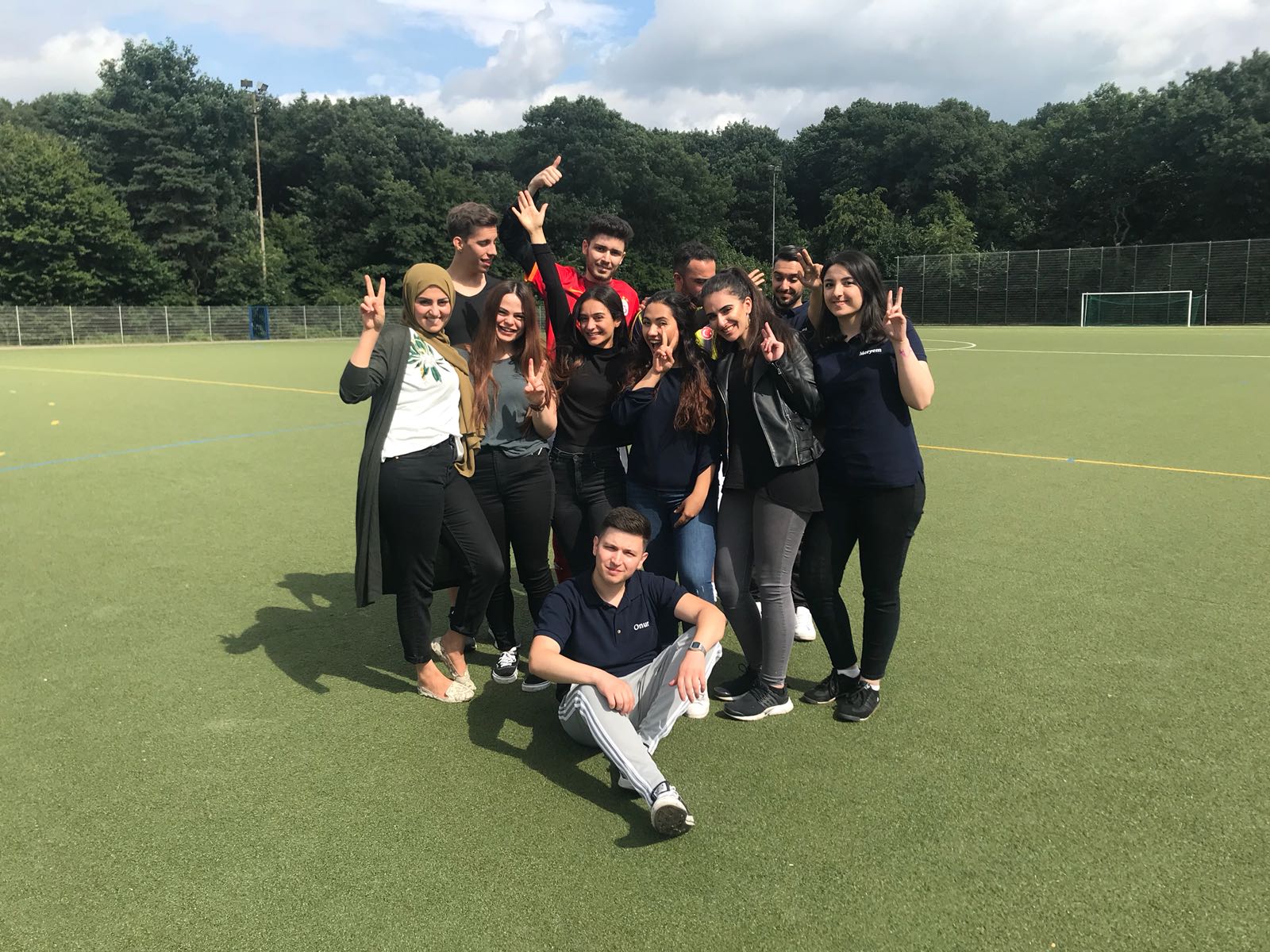 Jährlich bei Vollversammlung gewählt
15 Mitglieder (WiIng Studenten)
Aufgaben:
Information & Beratung zu fachspezifischen Themen
Repräsentation und Interessensvertretung der Studierenden
Studiengangsleitung
Gremien wie Fakultätsrat, Studienbeirat, Fachschaftenkonferenz, Prüfungsausschuss oder Qualitäts(verbesserungs)konferenzen
Unterhaltung / Veranstaltungen
Fachschaftsrat Wirtschaftsingenieurwesen   |   wiing-fachschaft.de   |   08.10.2019
Der Fachschaftsrat
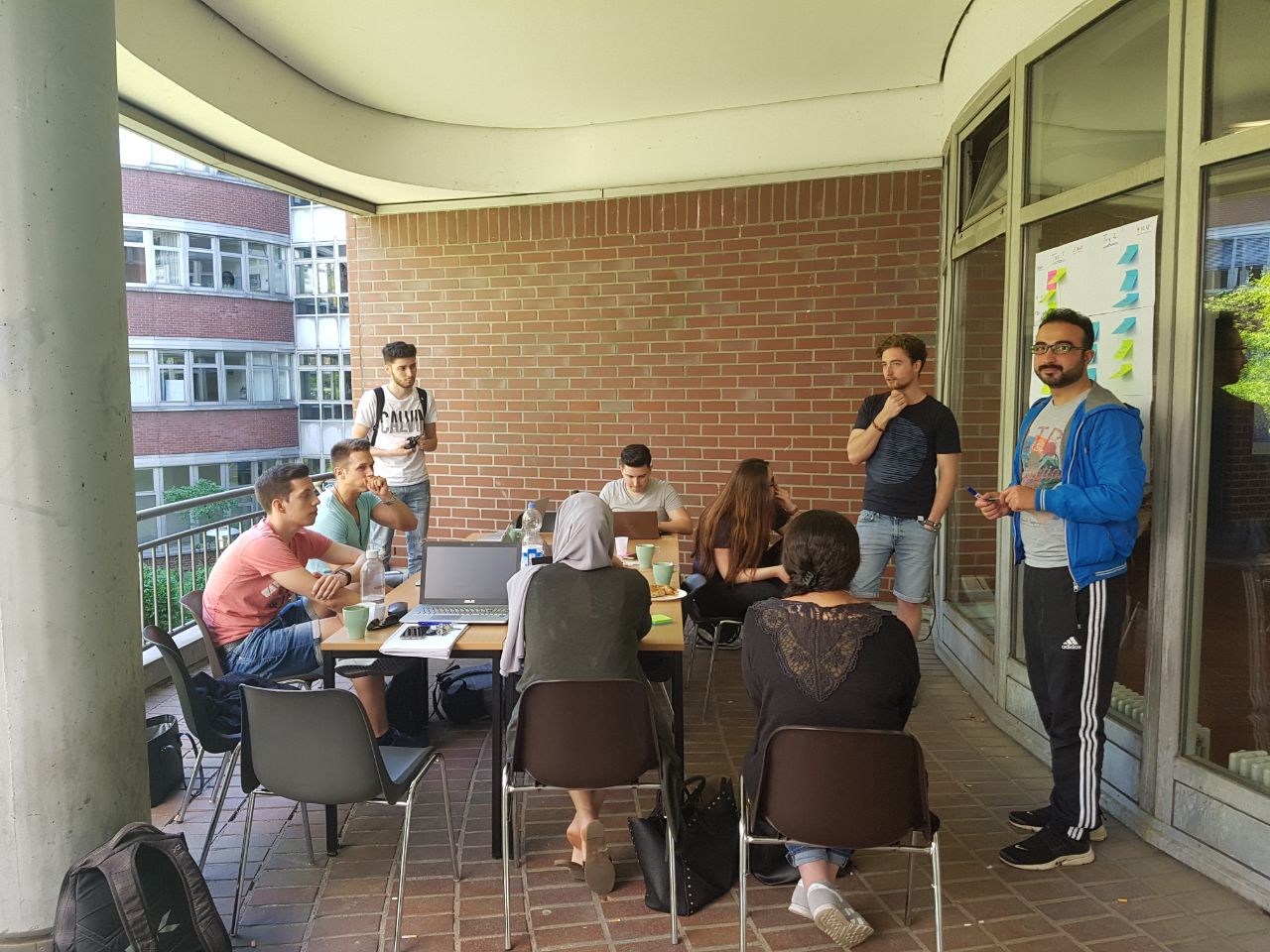 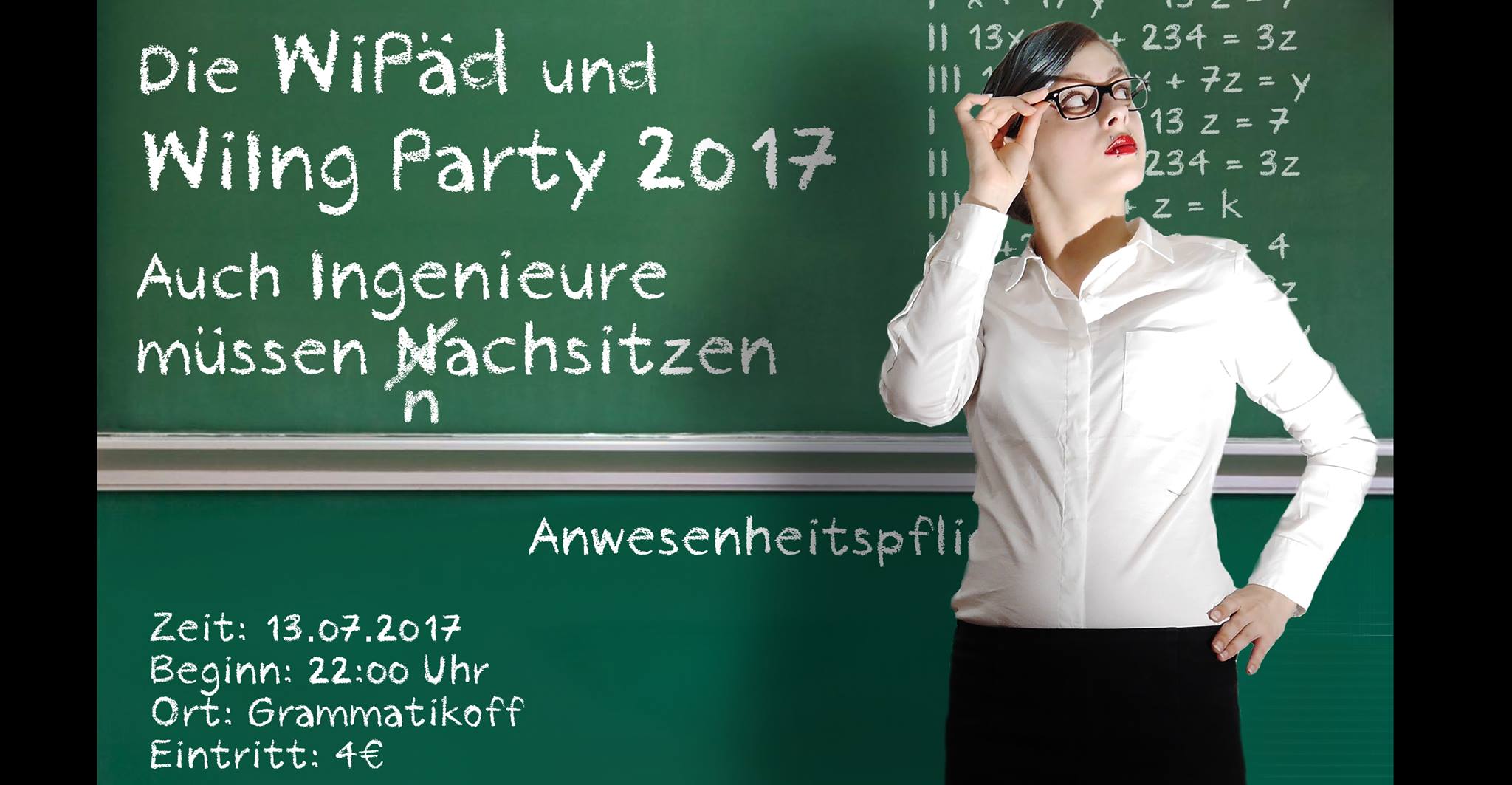 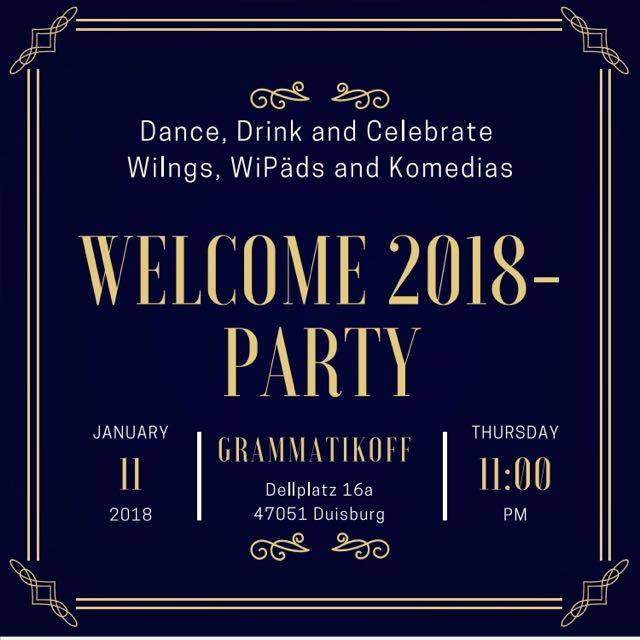 Veranstaltungen:
O-Woche
Grillen
Partys
Unifeste (Campusfest, Sommerfest, Alumnifeiern, …)
Sport (Fußball-, Hallenfußball-, oder Volleyballturnier)
Extra Tutorien und Kurse
Ideen?
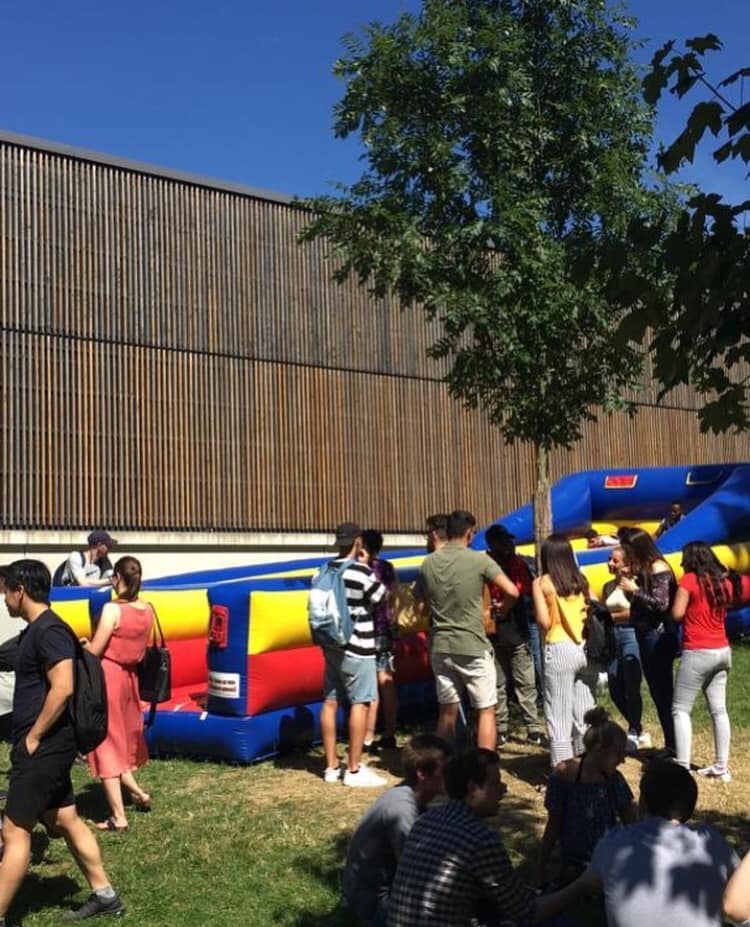 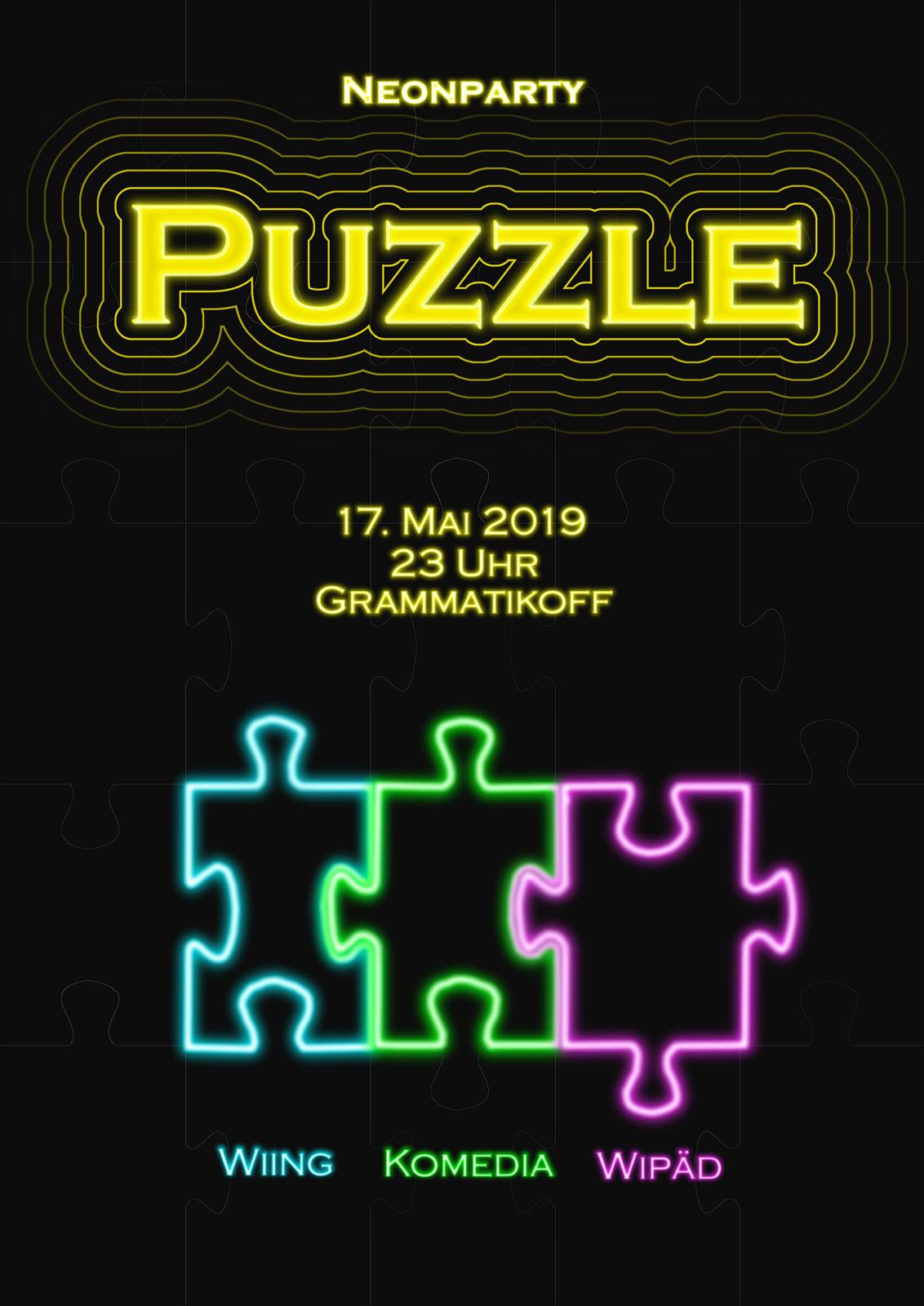 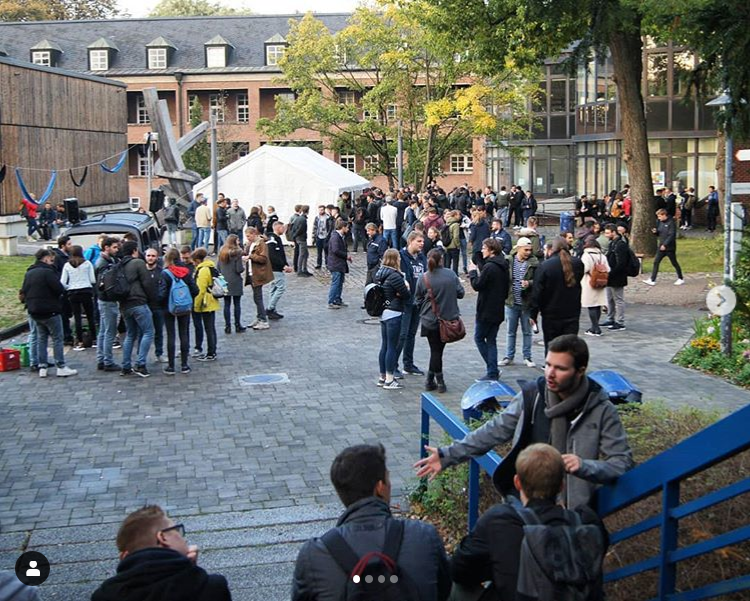 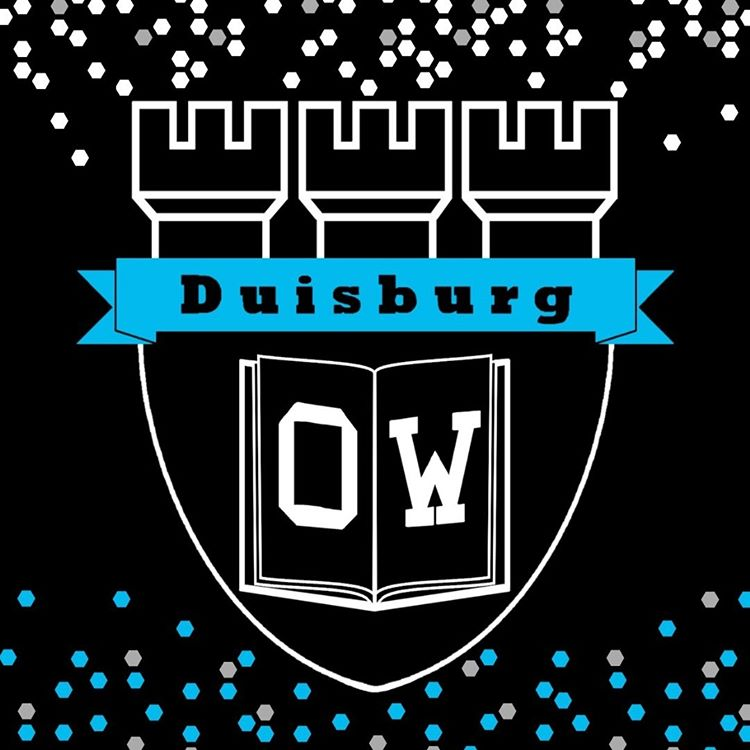 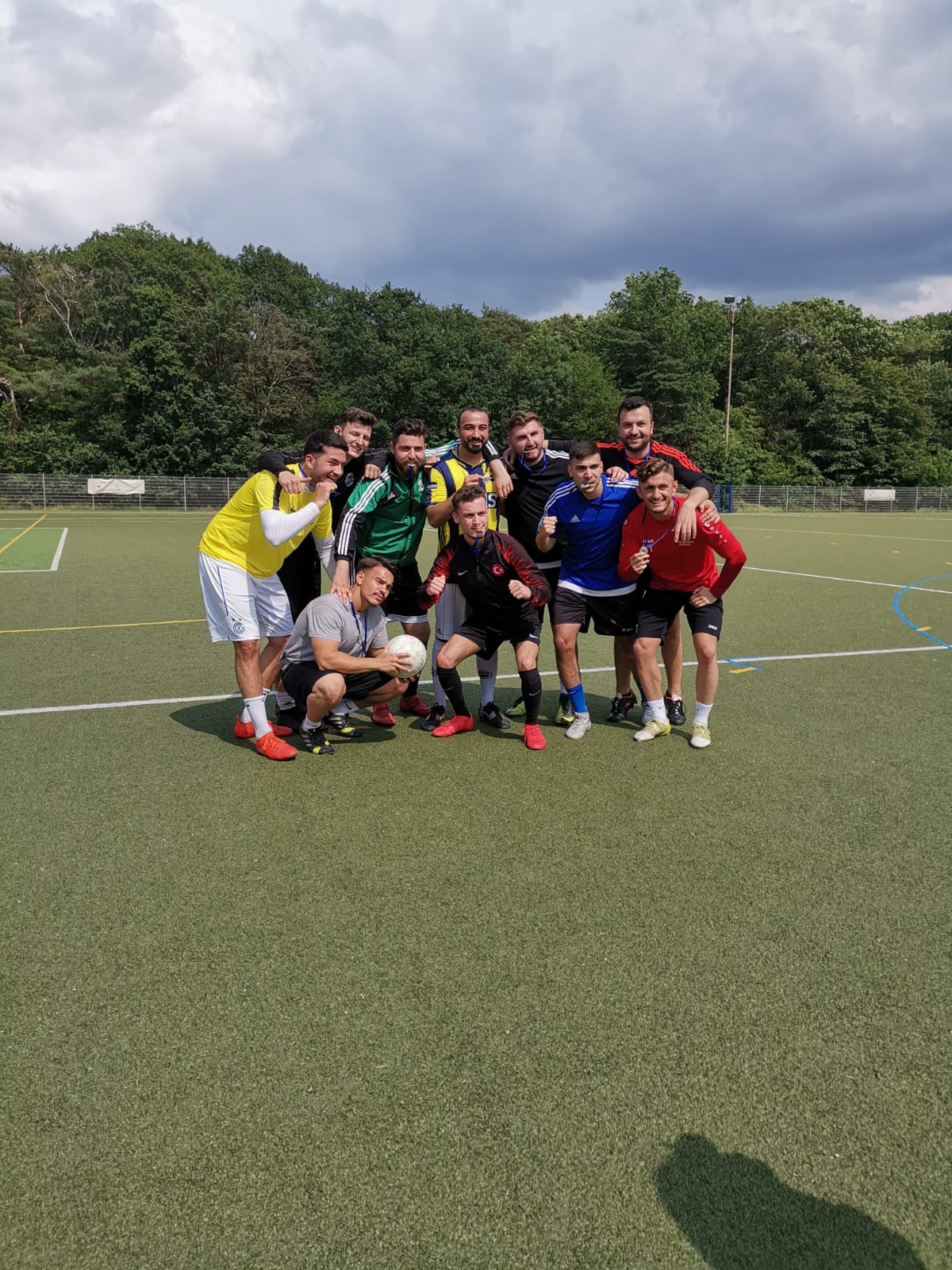 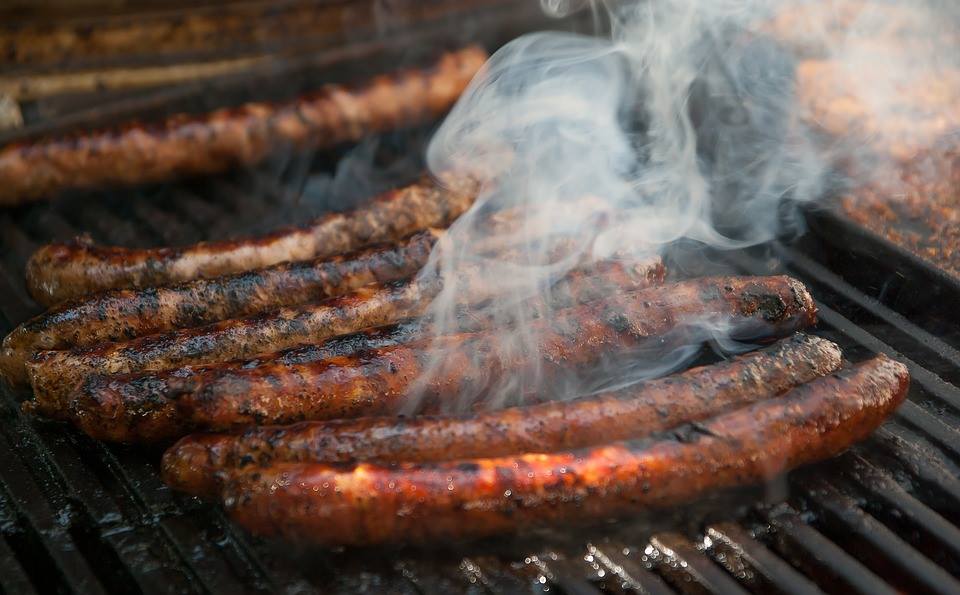 Fachschaftsrat Wirtschaftsingenieurwesen   |   wiing-fachschaft.de   |   08.10.2019
Der Fachschaftsrat
Kontaktdaten:
Raum MC 143
E-Mail: fsr-wiing@uni-due.de
Facebook: Wirtschaftsingenieurwesen Universität Duisburg-Essen			   @Wiingsduisburg
Offizielle Facebook-Gruppe: WiIng UDE 19/20
Instagram: ude_wiing
Homepage: www.wiing-fachschaft.de
Uniseite: https://www.uni-due.de/wiing/
Newsletter: https://www.uni-due.de/wiing/newsletter.php
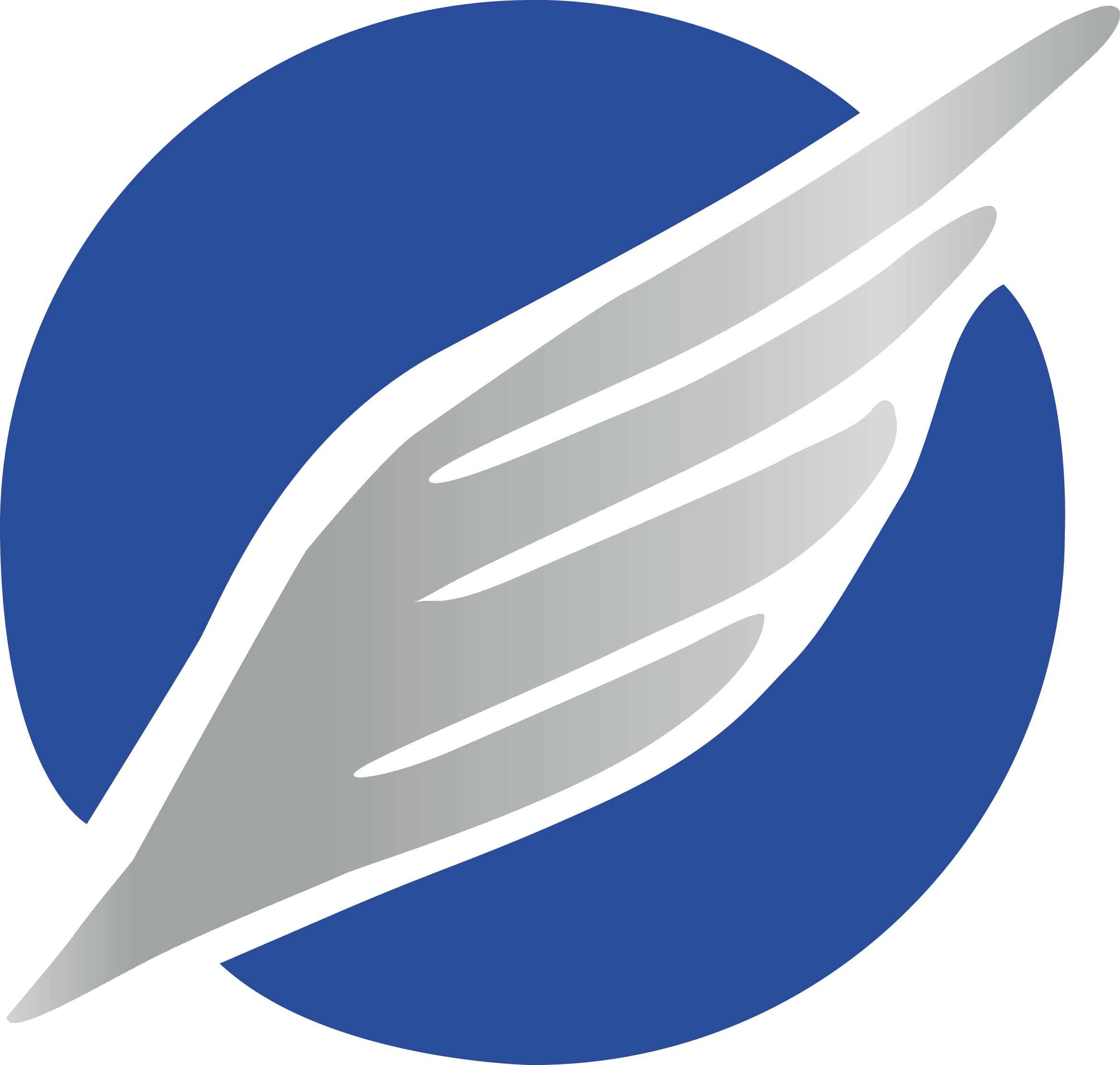 Zögert nicht, uns bei Fragen persönlich anzusprechen!
Fachschaftsrat Wirtschaftsingenieurwesen   |   wiing-fachschaft.de   |   08.10.2019
Der Fachschaftsrat
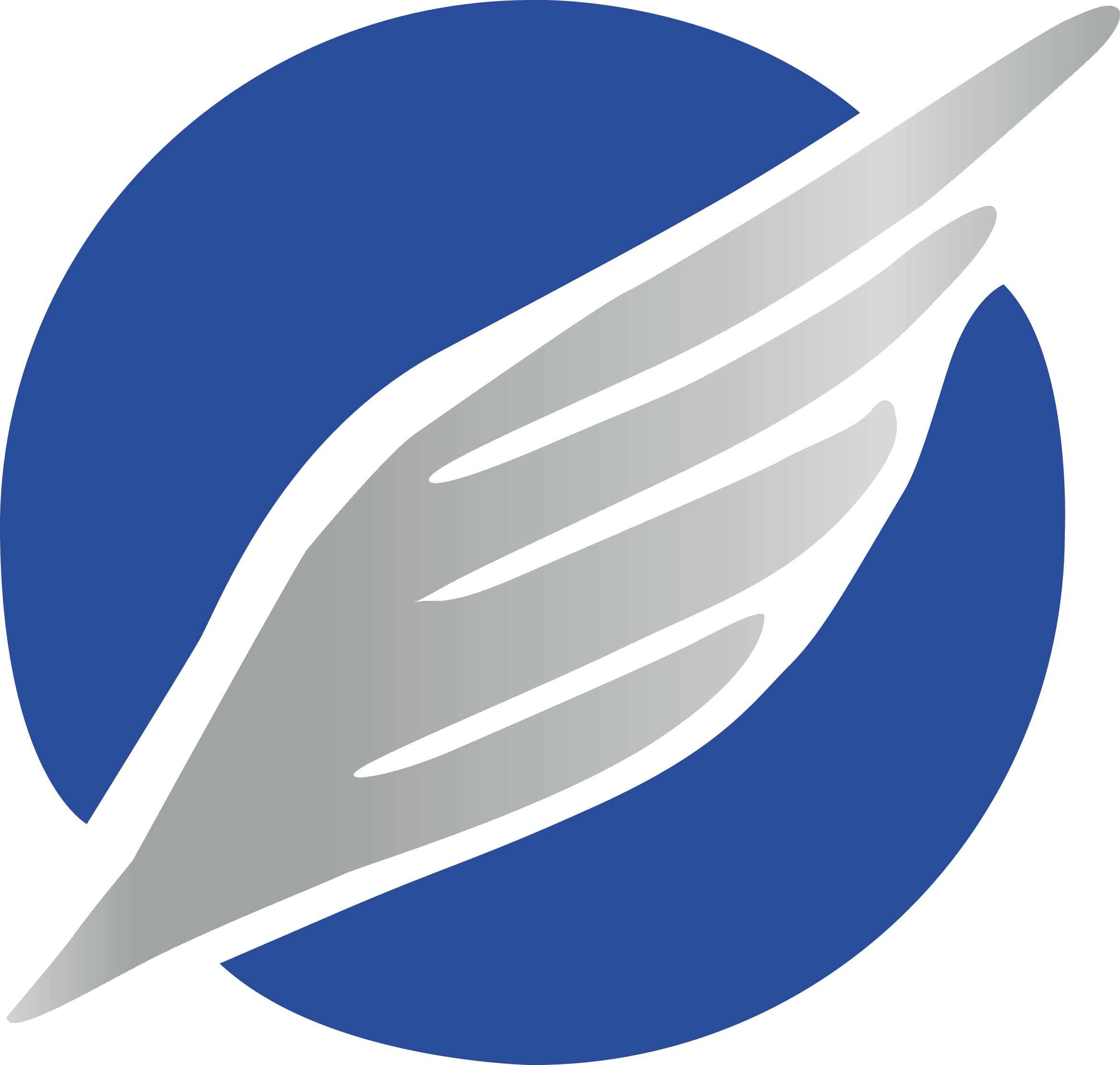 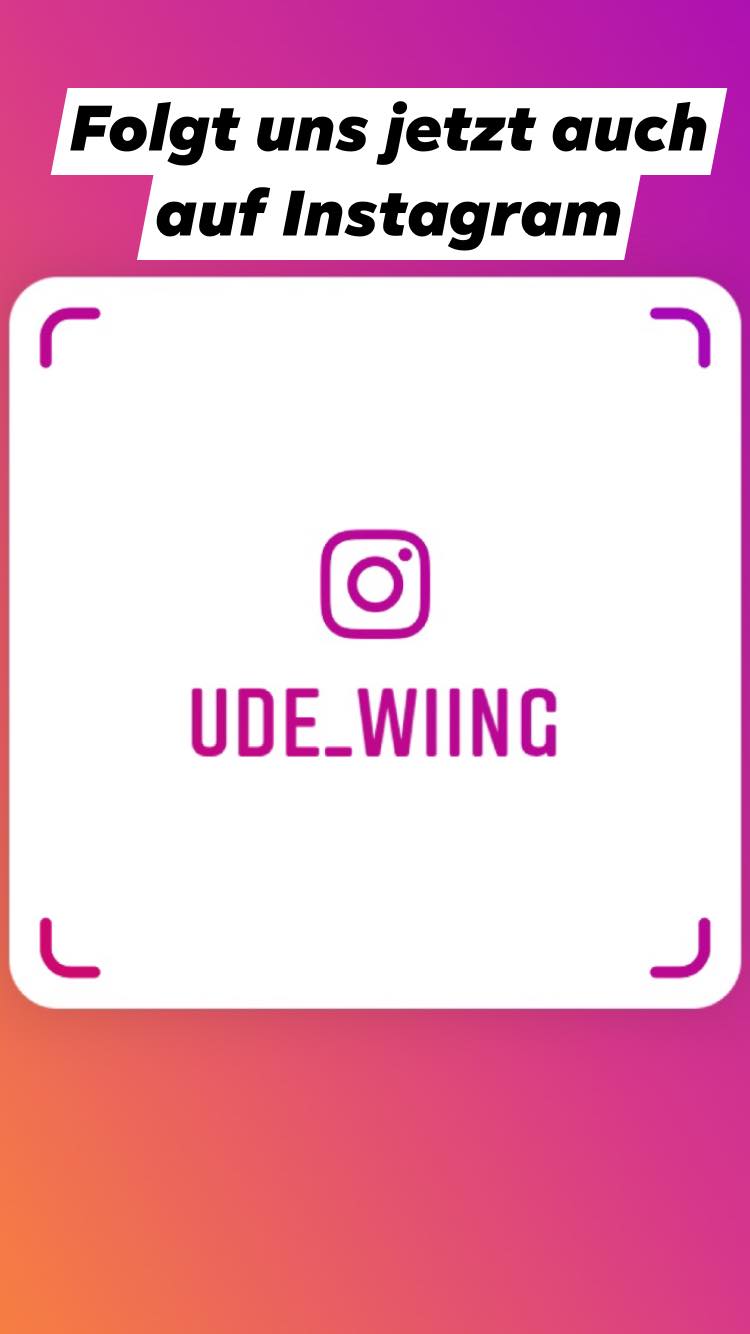 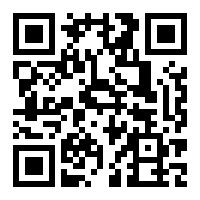 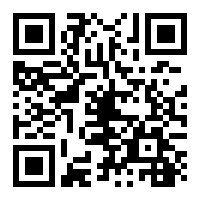 Facebook
Newsletter
Fachschaftsrat Wirtschaftsingenieurwesen   |   wiing-fachschaft.de   |   08.10.2019
Lageplan
Zu finden unter 
https://www.uni-due.de/de/universitaet/orientierung.php
in der UDE-App unter „Meine Uni“  „Orientierung“
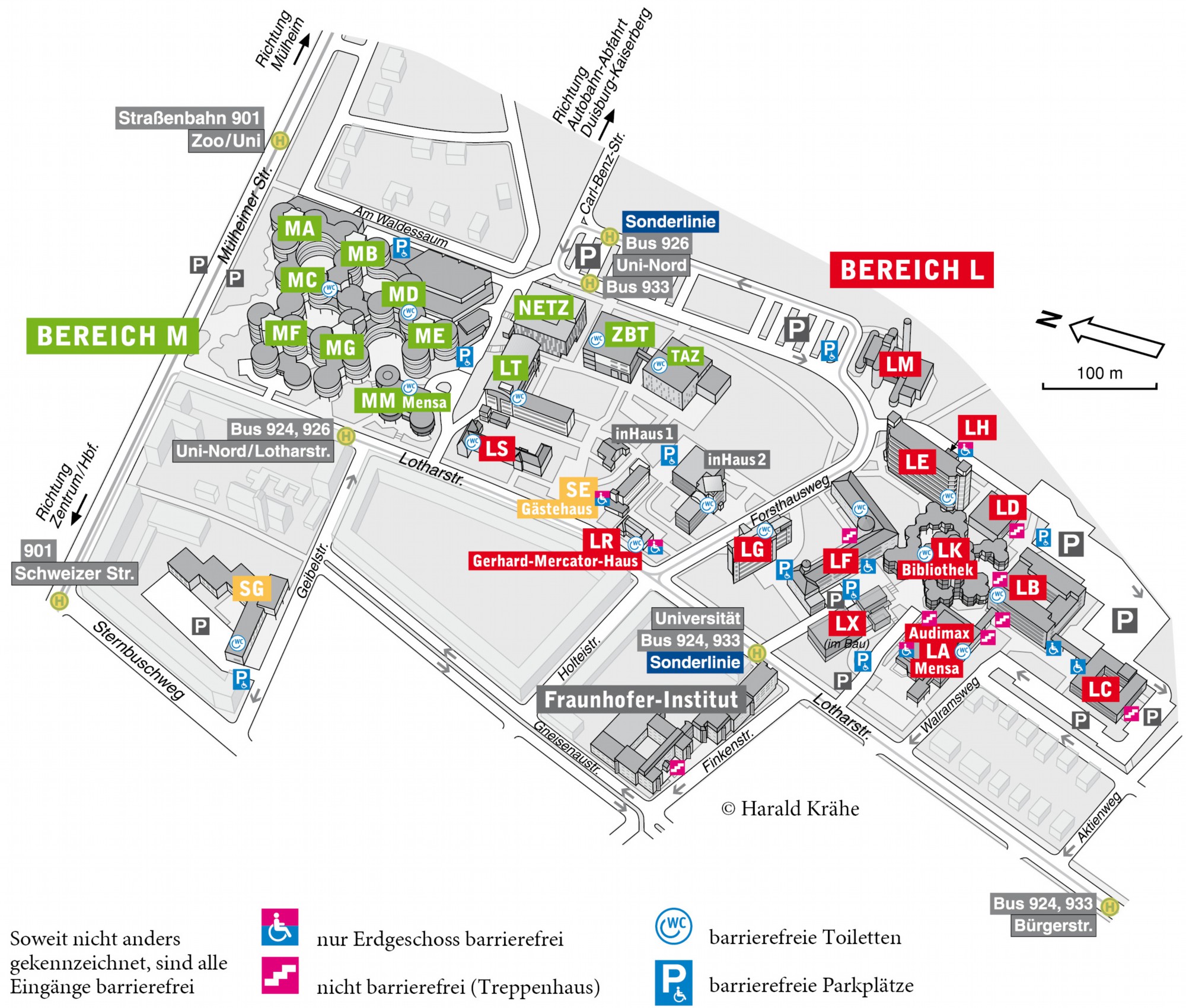 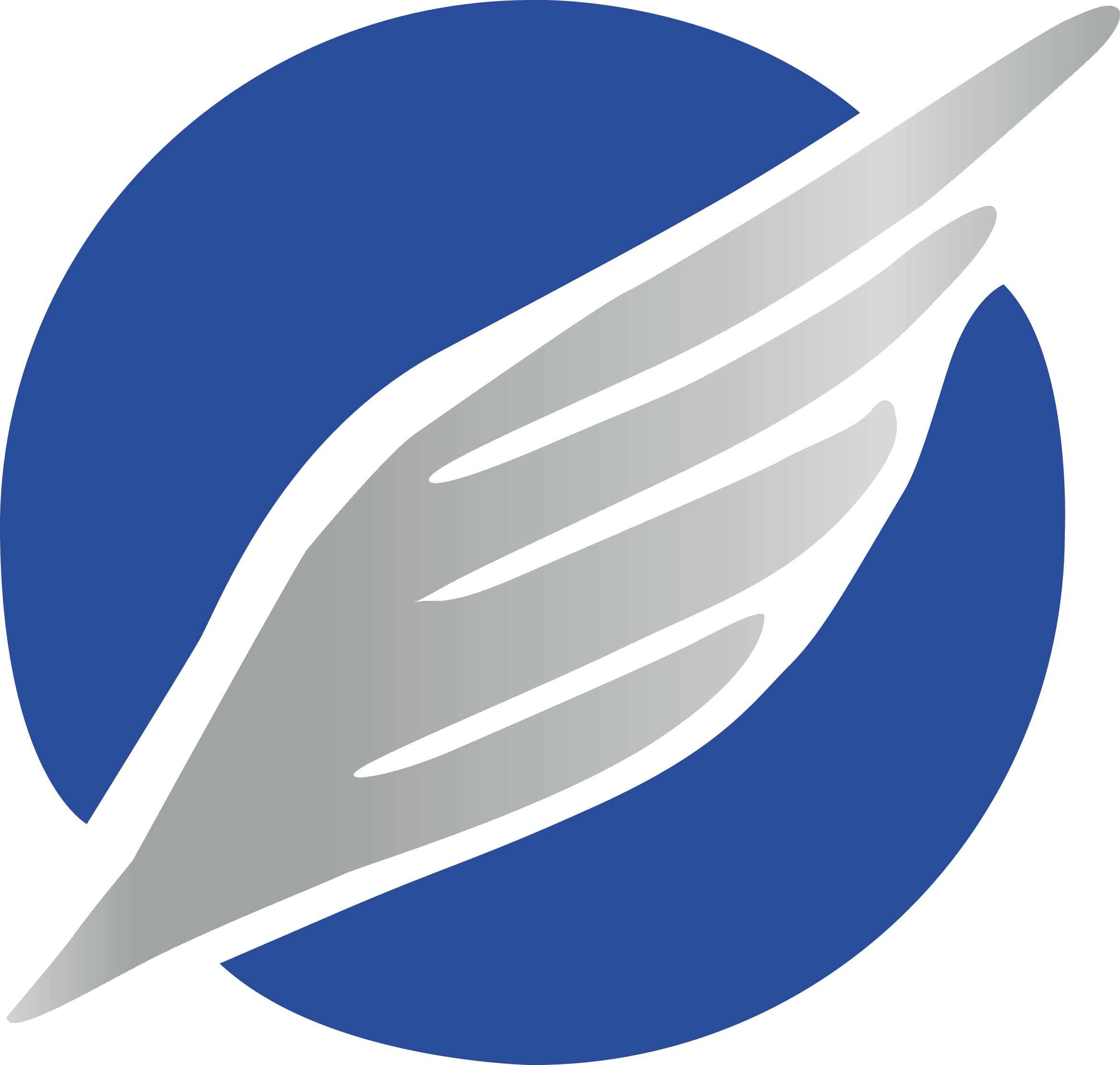 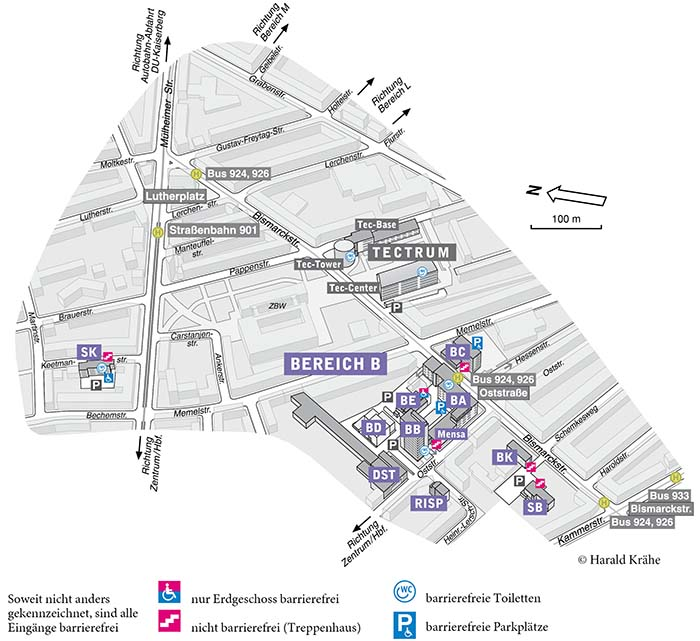 Fachschaftsrat Wirtschaftsingenieurwesen   |   wiing-fachschaft.de   |   08.10.2019
Der Studierendenausweis
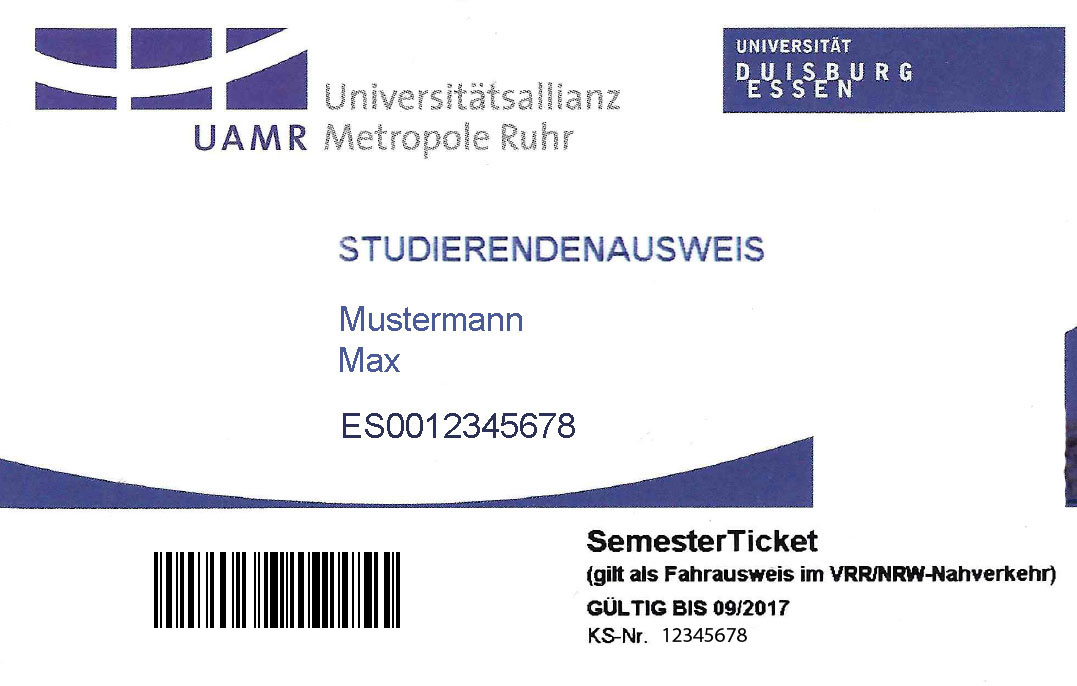 Funktionen
Mensakarte
Bibliotheksausweis
Kopierkarte
Ausweis bei Prüfungen
Fachschaftsrat Wirtschaftsingenieurwesen   |   wiing-fachschaft.de   |   08.10.2019
Die UDE-App
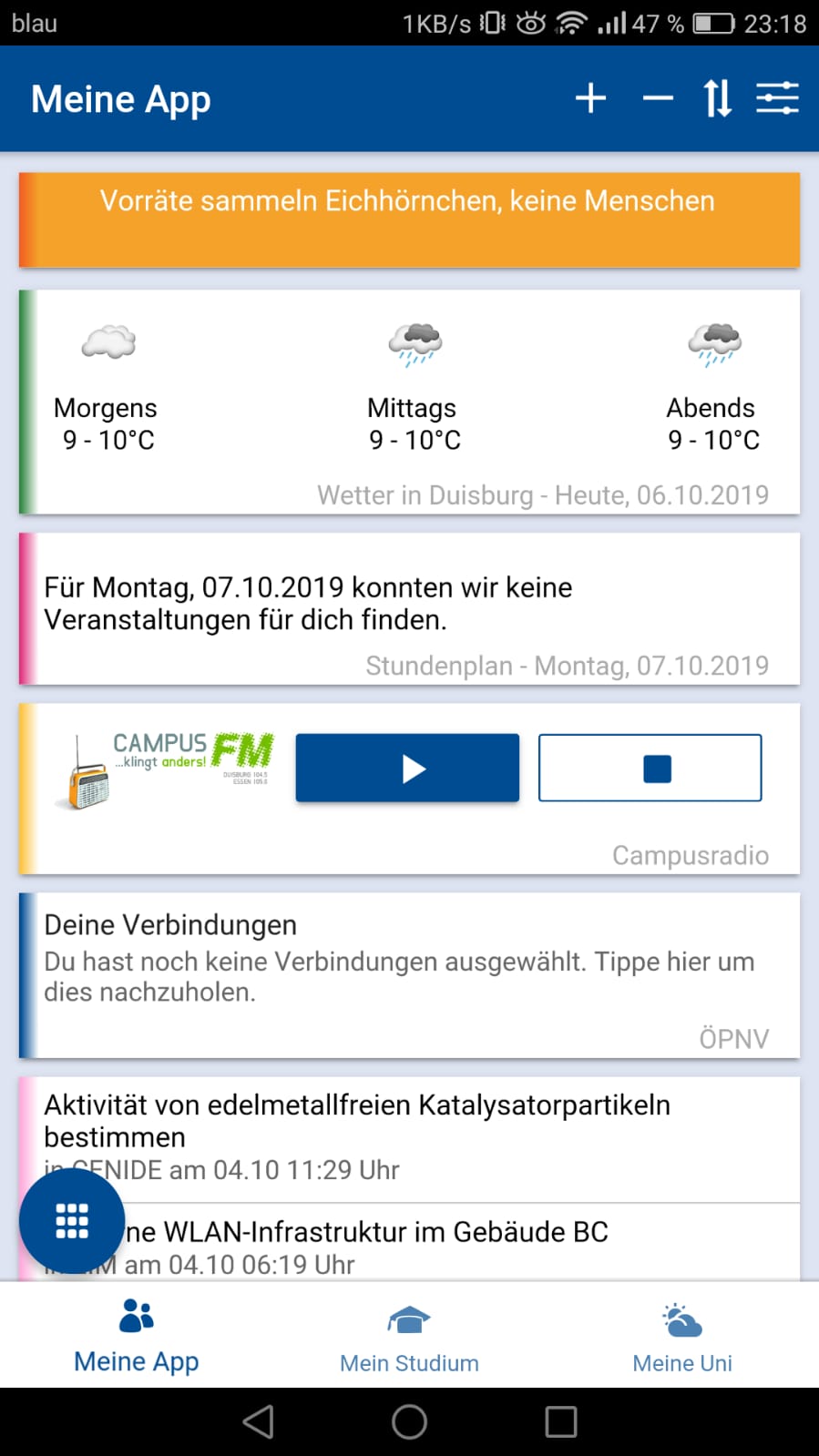 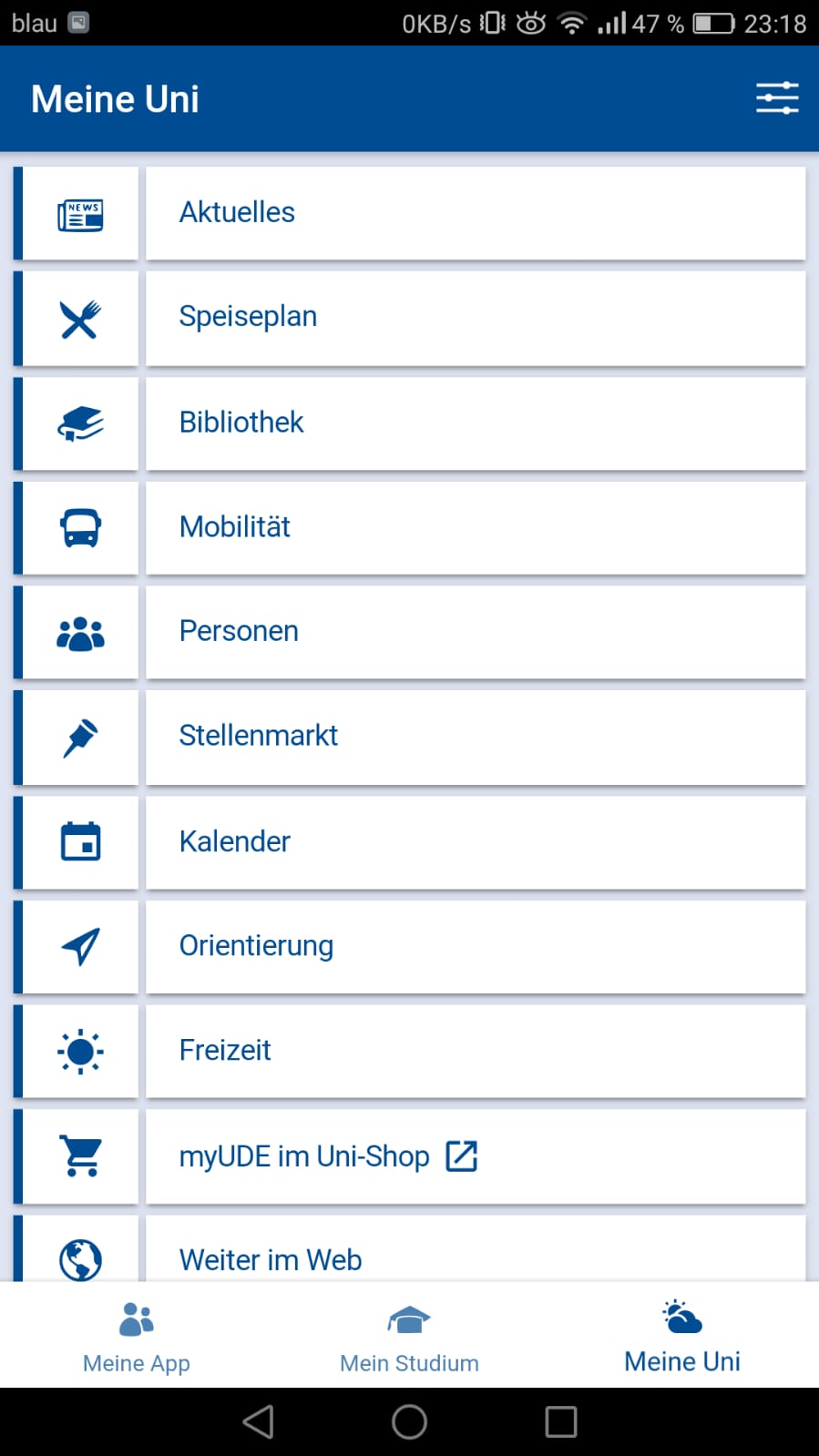 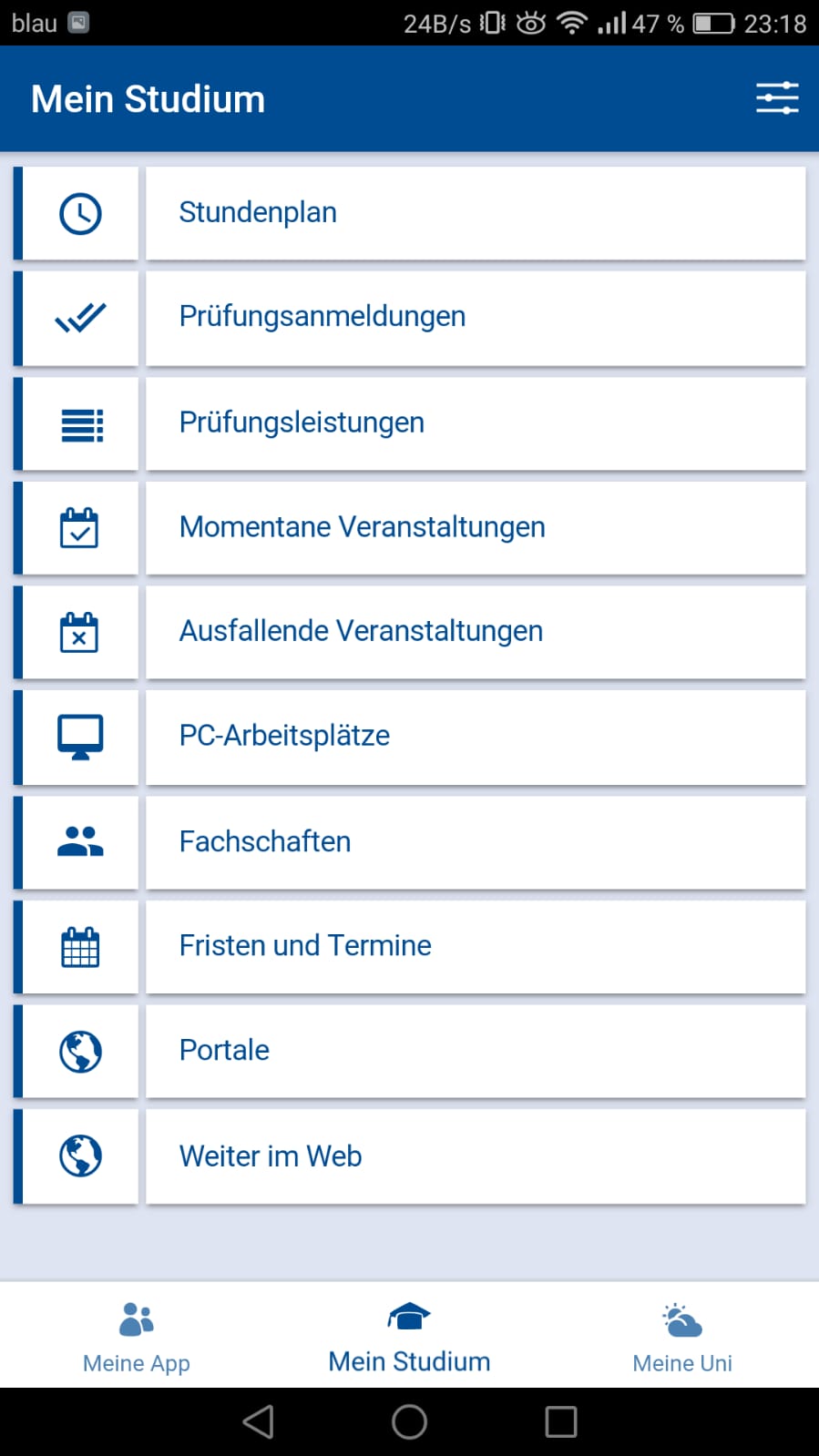 Fachschaftsrat Wirtschaftsingenieurwesen   |   wiing-fachschaft.de   |   08.10.2019
Das Semesterticket
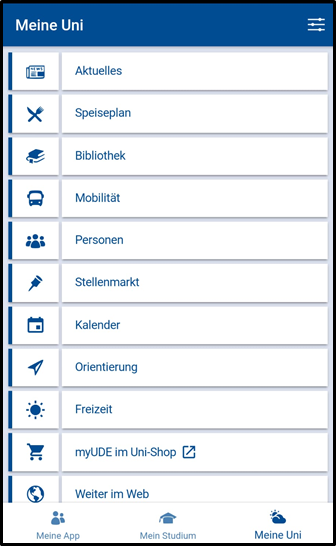 NRW-Semesterticket
über die Campus-App myUDEUnter: „Meine Uni“ → „Mobilität“ 	       → „Semesterticket-Shop“   
Als PDF unter:https://vrr.tickeos.de/
Fachschaftsrat Wirtschaftsingenieurwesen   |   wiing-fachschaft.de   |   08.10.2019
Das Semesterticket
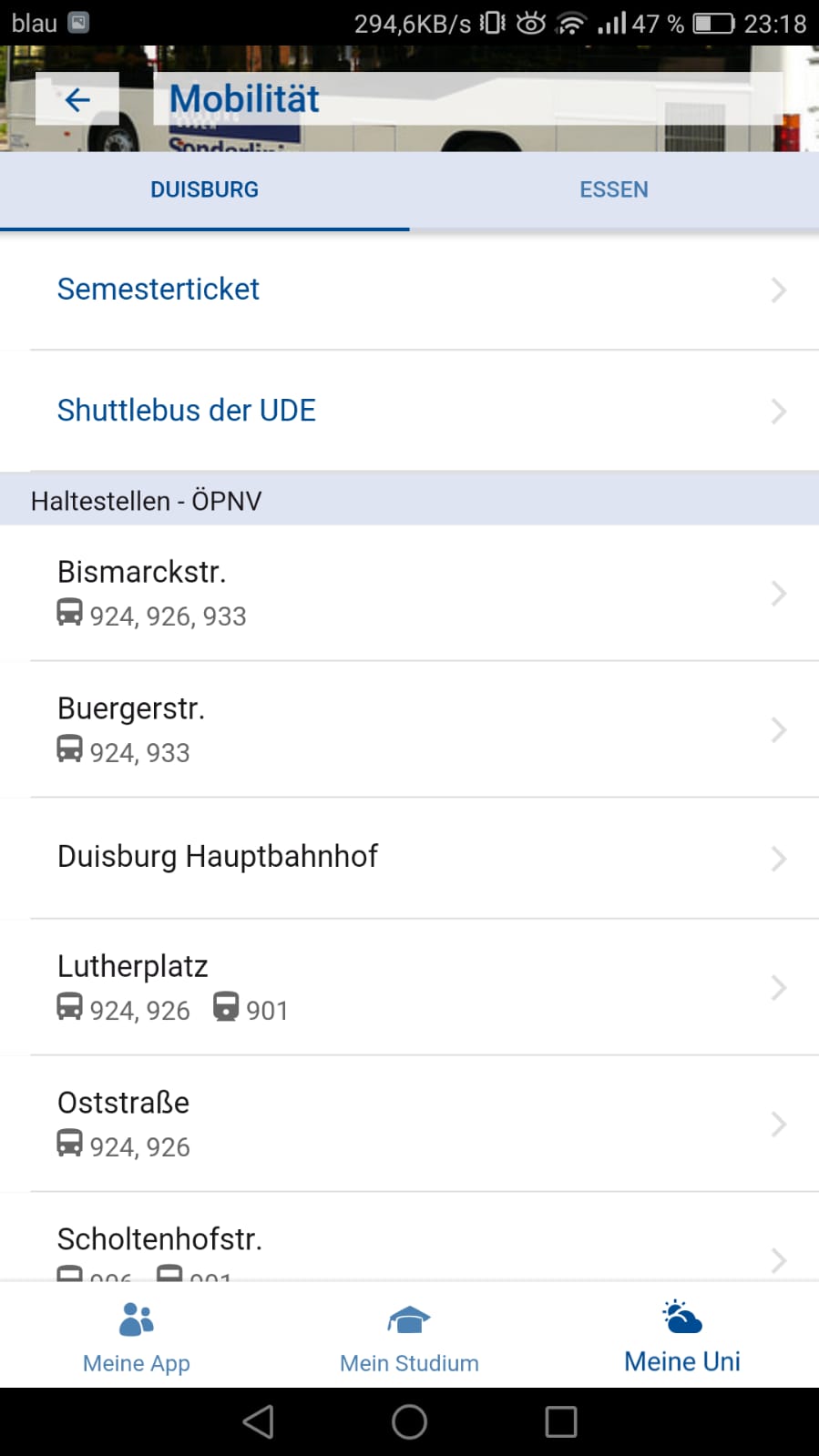 Fahrgebiet
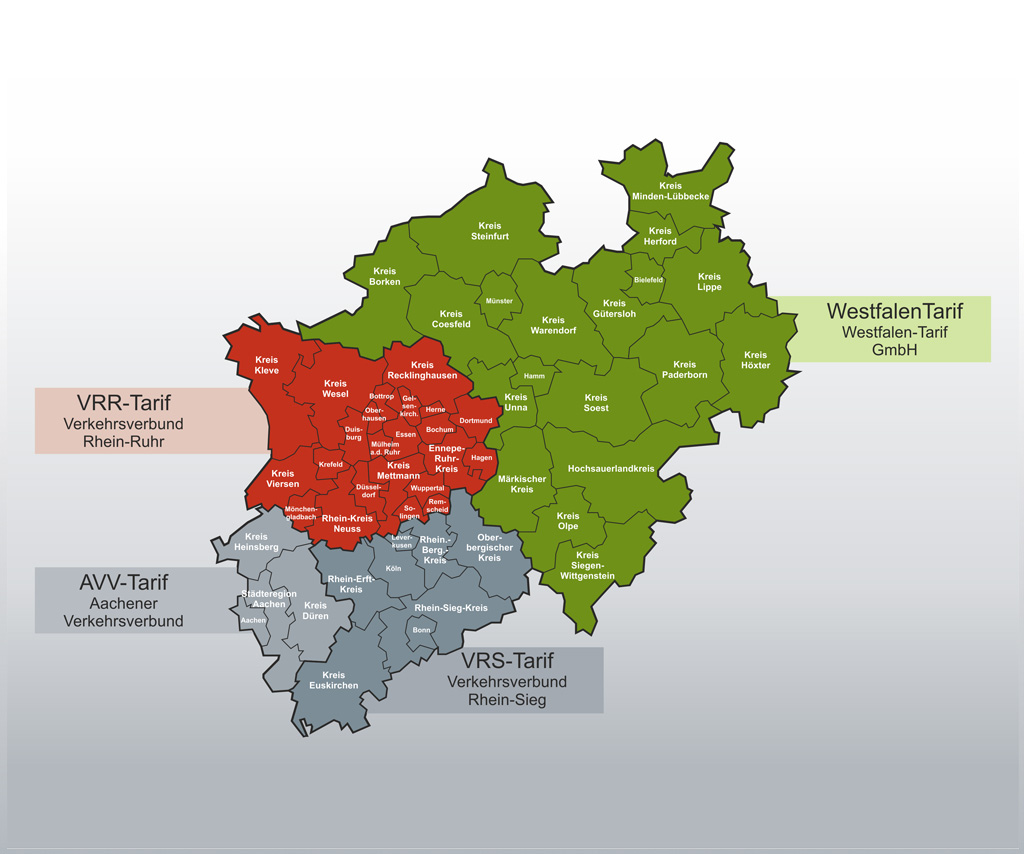 https://www.asta-due.de/service/semesterticket-2/
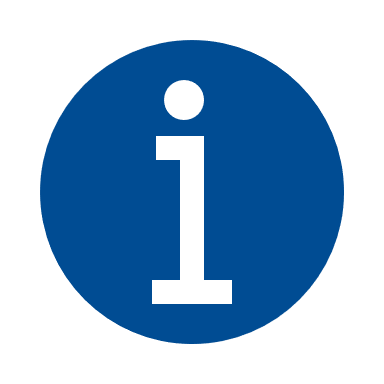 Fachschaftsrat Wirtschaftsingenieurwesen   |   wiing-fachschaft.de   |   08.10.2019
Nextbike / Metropolrad Ruhr
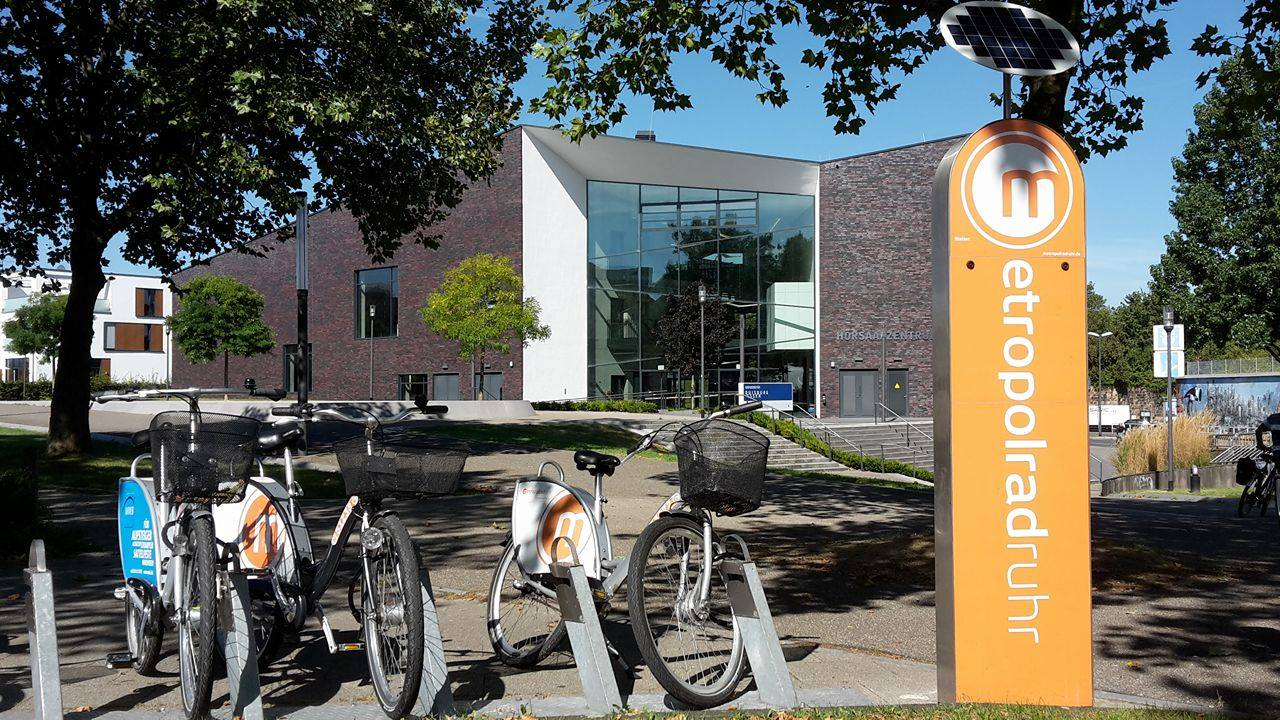 Bis zu 2 Räder gleichzeitig eine Stunde kostenlos
danach 50 Cent pro Stunde
fast in ganz NRW kostenlos nutzbar
https://www.asta-due.de/service/nextbike-metropolrad-ruhr/
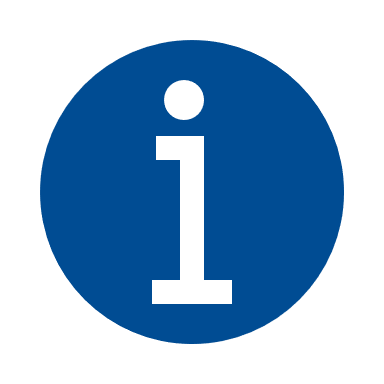 Fachschaftsrat Wirtschaftsingenieurwesen   |   wiing-fachschaft.de   |   08.10.2019
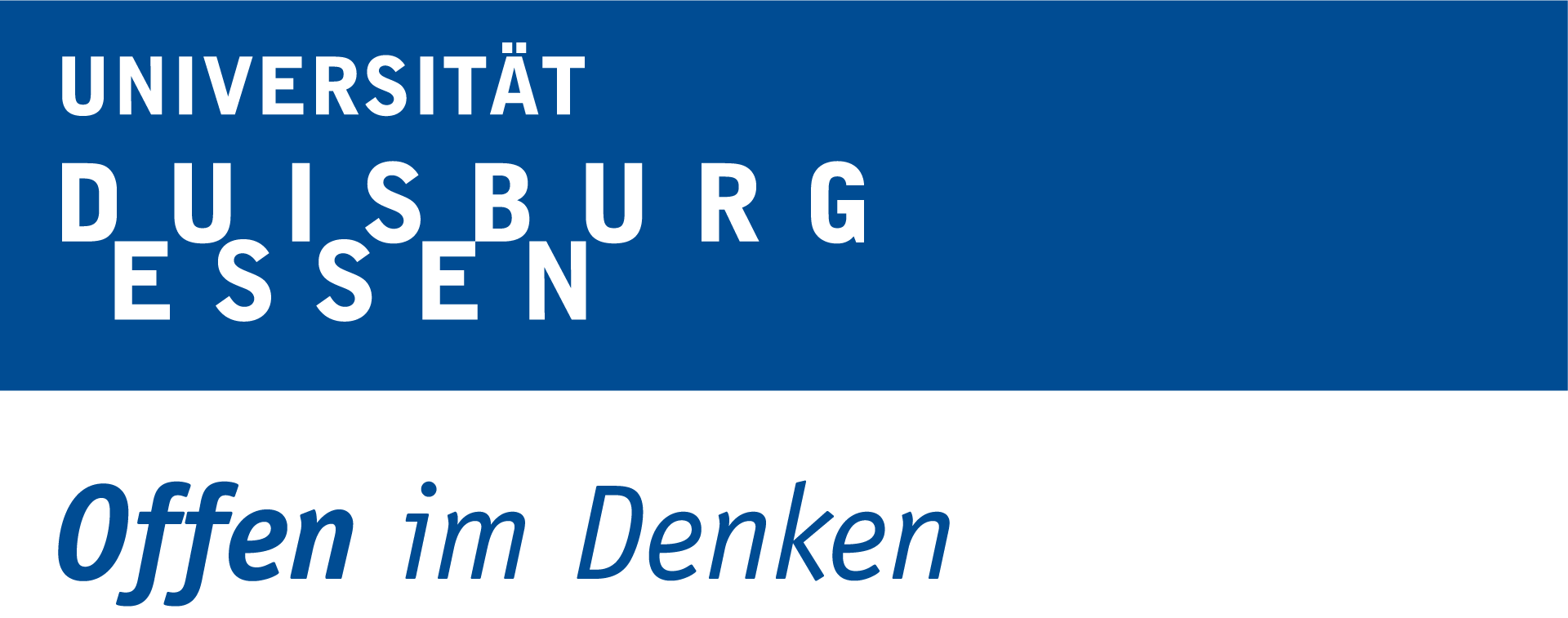 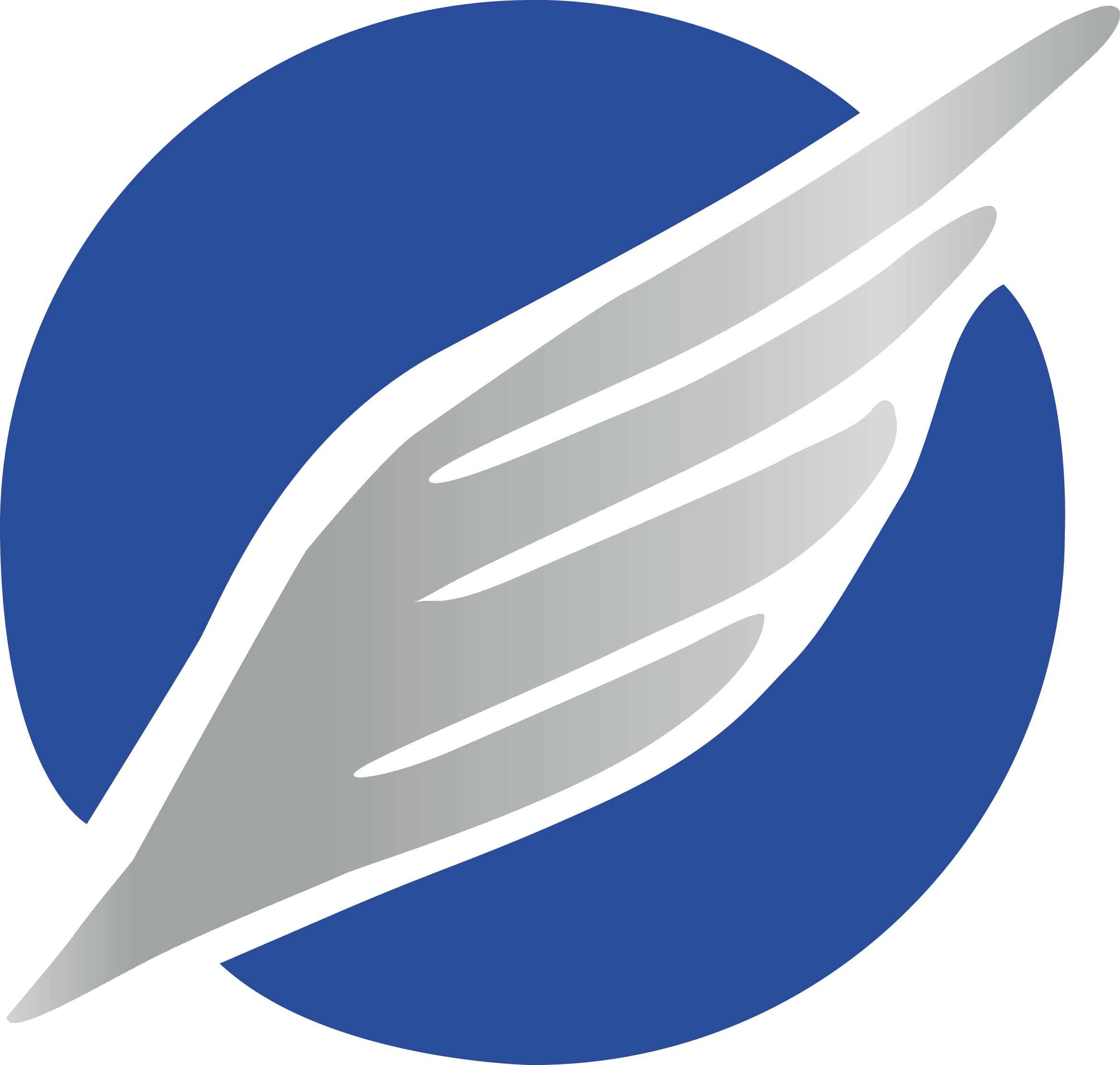 Einführungsveranstaltung Wirtschaftsingenieurwesen 2/3
Fachschaftsrat Wirtschaftsingenieurwesen  ￭  09.10.2019
Vertiefungsrichtungen
Wirtschaftsingenieurwesen
Technische Vertiefung
Maschinenbau
Mechatronik
Product Engineering
Energie- und Verfahrenstechnik
Schiffstechnik
…
Energietechnik
IT

Wechsel möglich
Wirtschaftliche Vertiefung
Produktionsmanagement
Controlling
Automotive
International Automotive
MSM
Energiewirtschaft (WiWi)

Ab dem 4. Semester
Wahl mit Anmeldung zur ersten Klausur
Studienverlaufsplan in der PO oder in der Veranstaltungsdatenbank
Fachschaftsrat Wirtschaftsingenieurwesen   |   wiing-fachschaft.de   |   09.10.2019
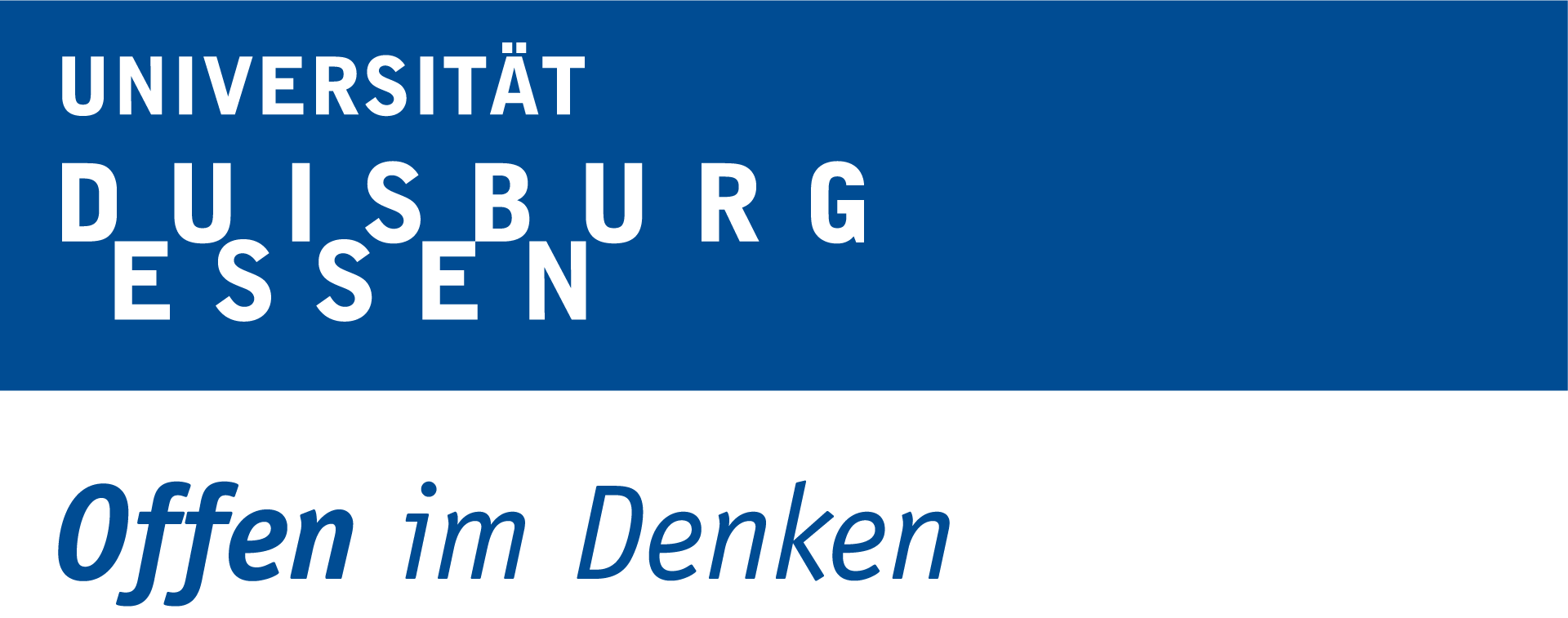 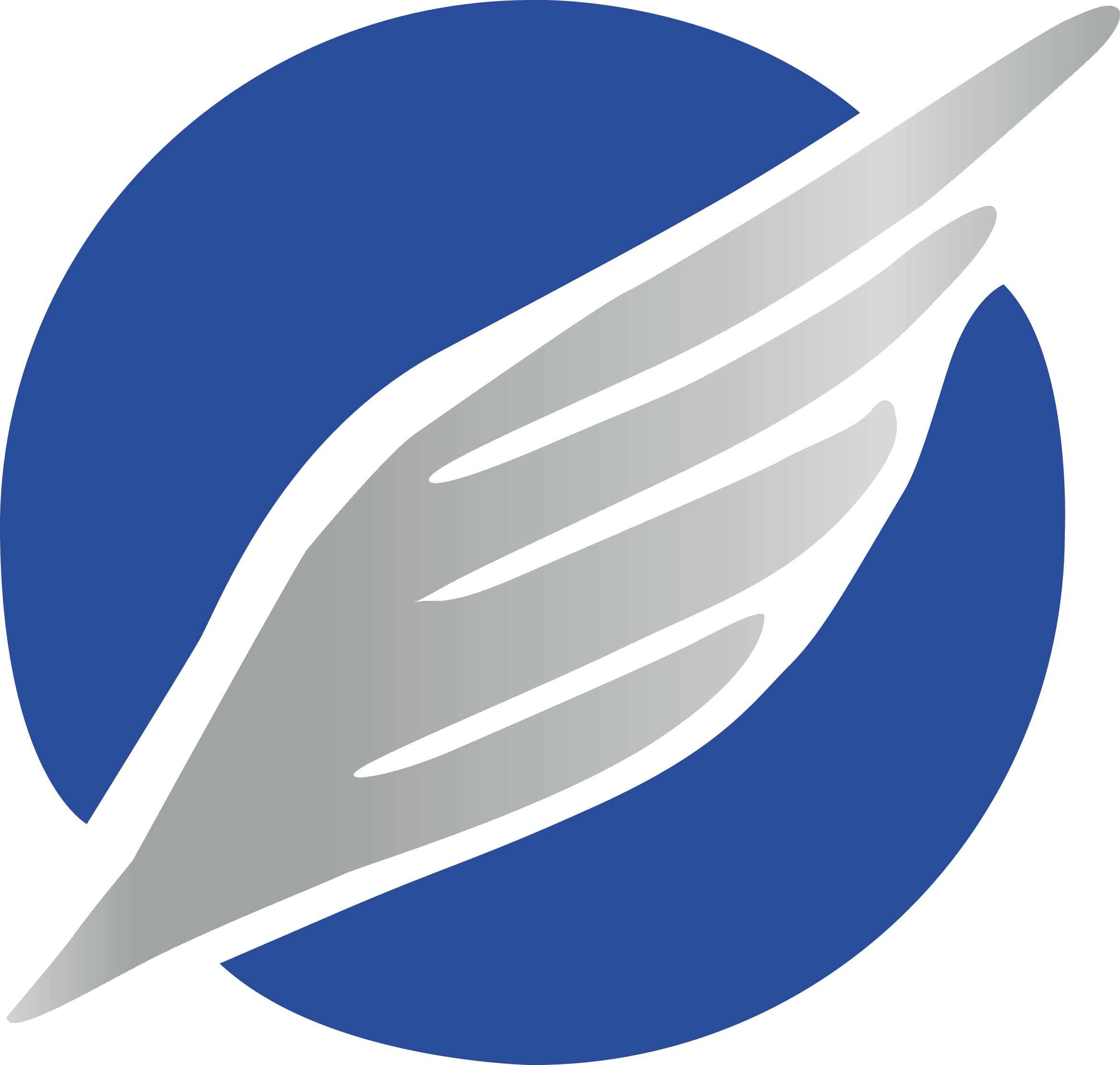 Einführungsveranstaltung Wirtschaftsingenieurwesen 3/3
Fachschaftsrat Wirtschaftsingenieurwesen  ￭  10.10.2019
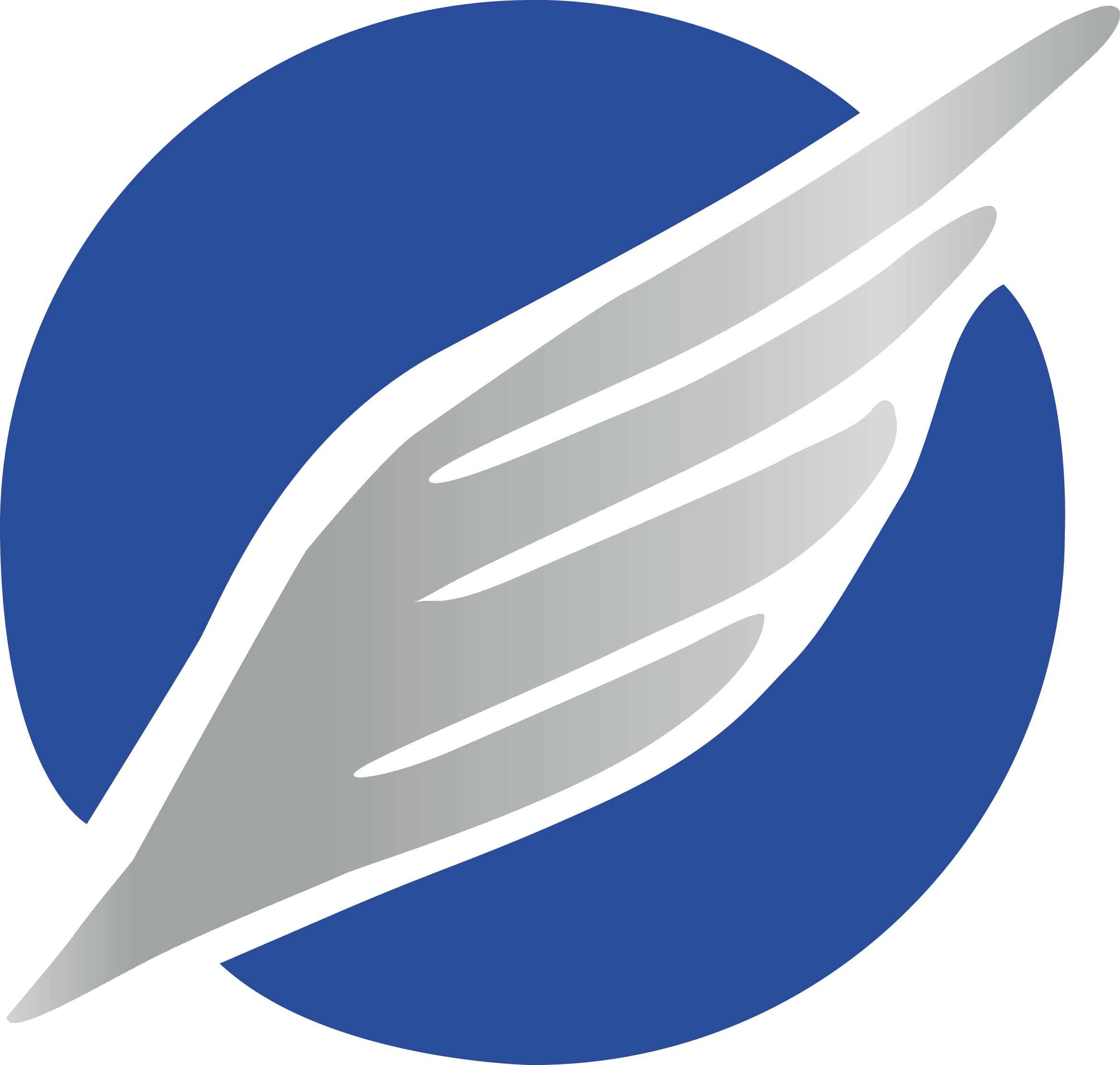 Einführung in die Online-Portale
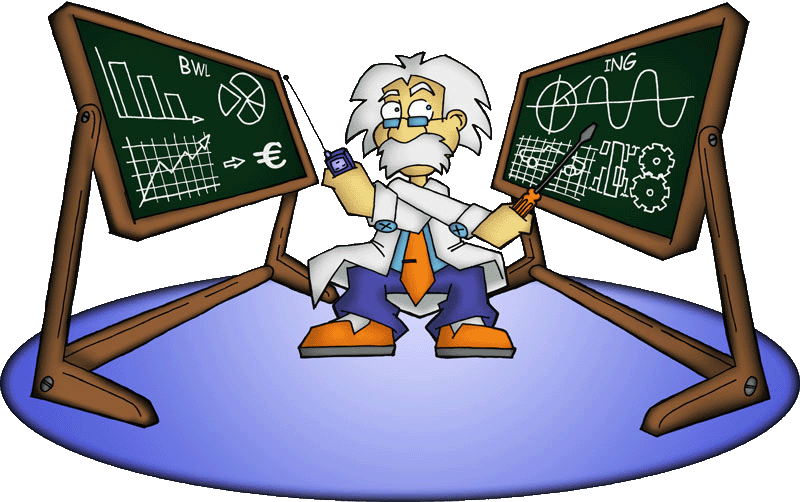 [Speaker Notes: Anzahl Erstis + Vertiefungen!  (für Gruppeneinteilung)]
Agenda
Prüfungsordnung und Stundenpläne
Klausuren
Portale
HISinOne, LSF, Moodle
Wichtige Links
E-Mail, Rückmeldung, Prüfungsamt, etc.
Fachschaftsrat Wirtschaftsingenieurwesen   |   wiing-fachschaft.de   |   10.10.2019
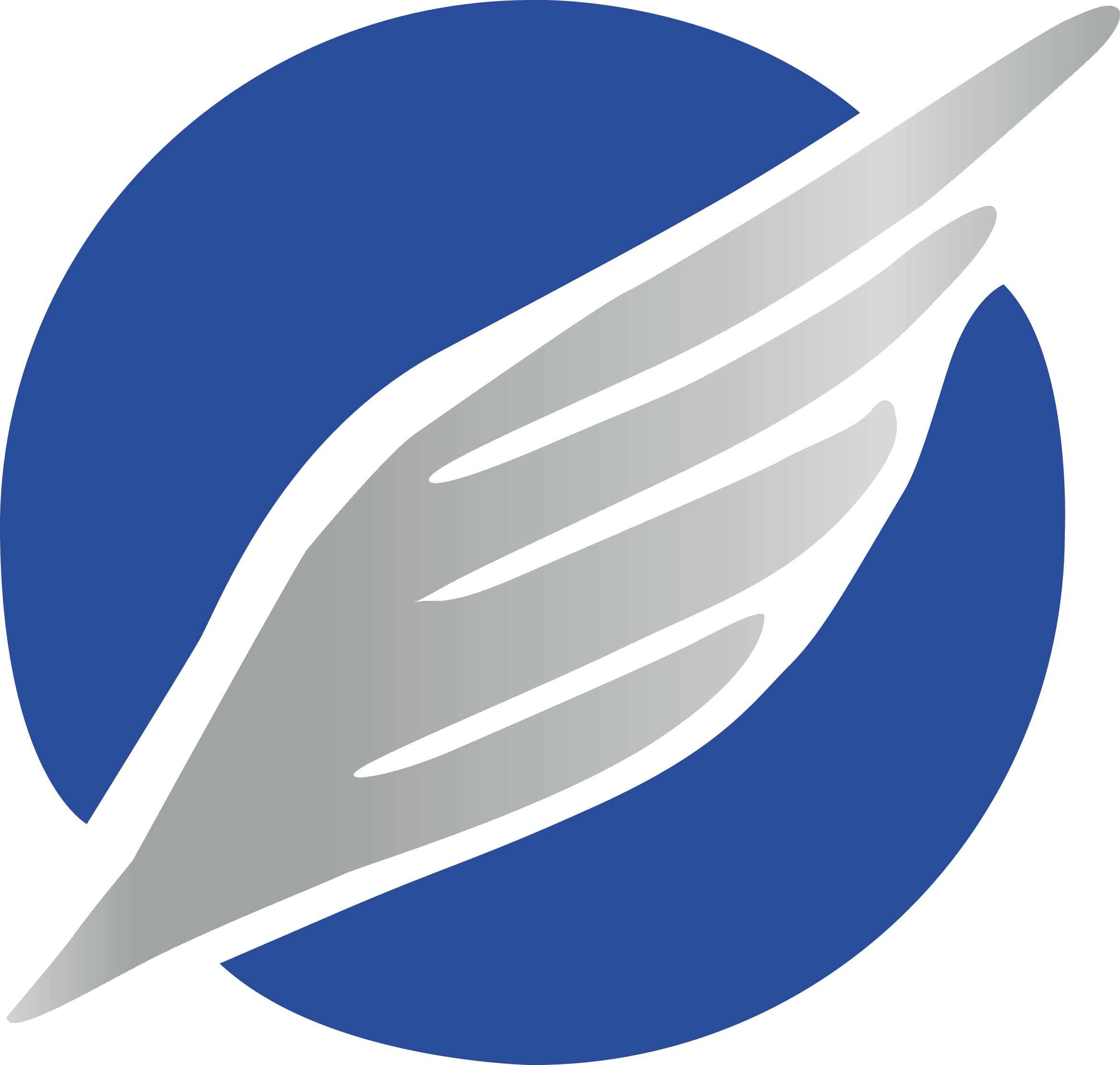 Prüfungsordnung und Stundenpläne
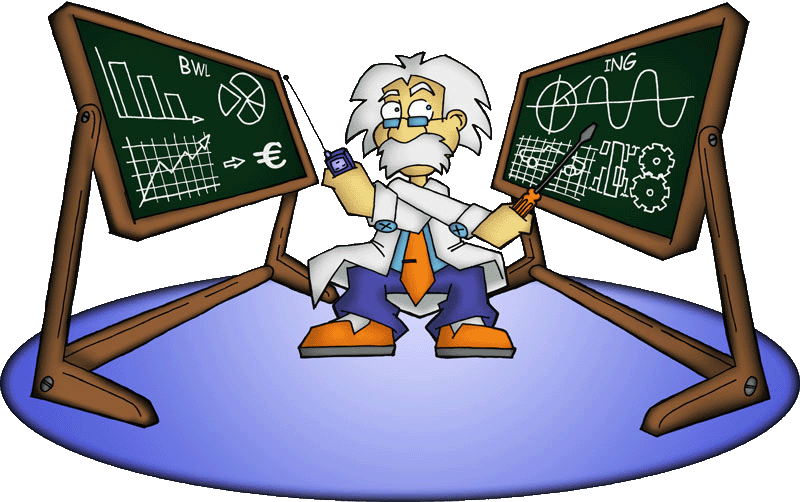 [Speaker Notes: Anzahl Erstis + Vertiefungen!  (für Gruppeneinteilung)]
Prüfungsordnung und Stundenpläne
Neue Prüfungsordnung - PO19
Stundenpläne für das WS19/20
Teilweise Änderung der Veranstaltungsbezeichnungen
Überprüfung in der Veranstaltungsdatenbank und im Modulhandbuch
	https://www.uni-due.de/vdb/studiengang/liste 
Erstellung Stundeplan im LSF
	https://campus.uni-due.de/lsf/
Fachschaftsrat Wirtschaftsingenieurwesen   |   wiing-fachschaft.de   |   10.10.2019
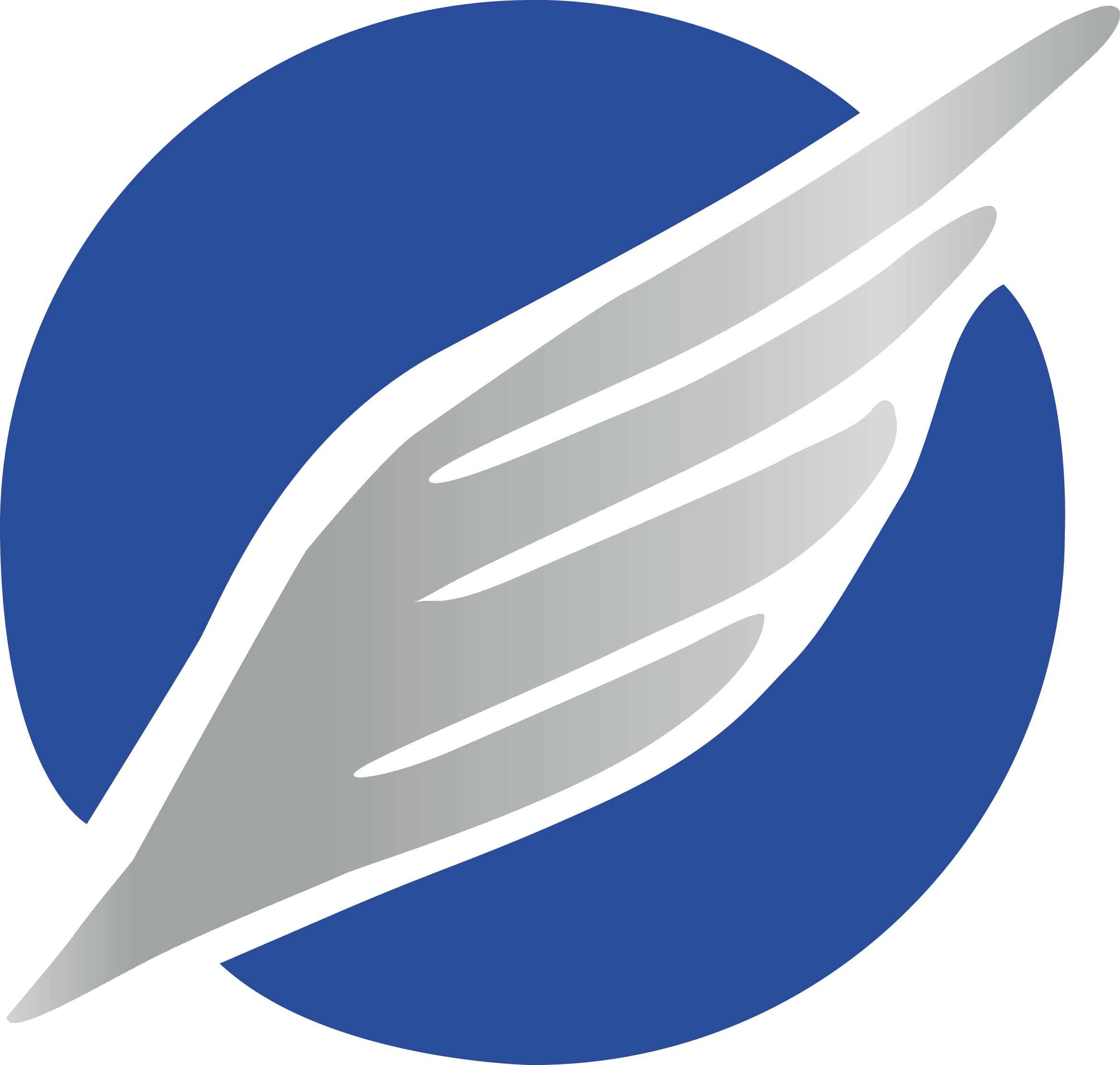 Klausuren
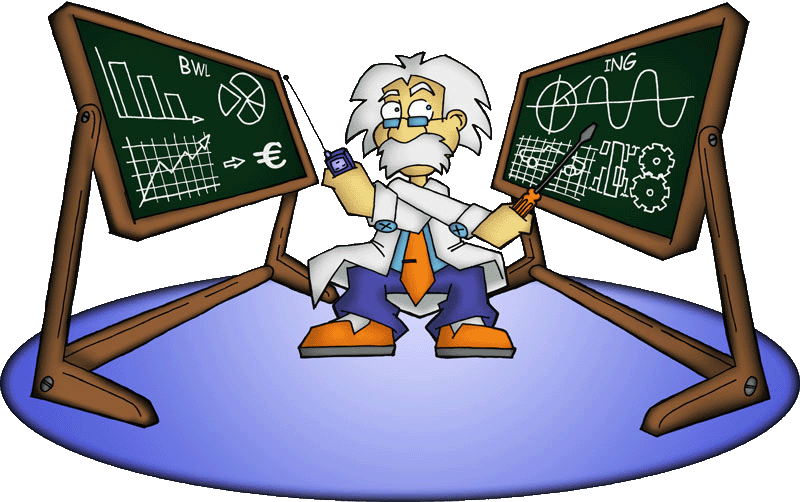 [Speaker Notes: Anzahl Erstis + Vertiefungen!  (für Gruppeneinteilung)]
Klausuren
Vorbereitung
3 Versuche
Klausureinsicht
Prüfungsamt (Fr. Plewa)
Anmeldung über HISinOne
Abmeldung 
Regulär: Eine Woche vor Klausurtermin über HISinOne
Krankenschein (prüfungsunfähig)
Fachschaftsrat Wirtschaftsingenieurwesen   |   wiing-fachschaft.de   |   10.10.2019
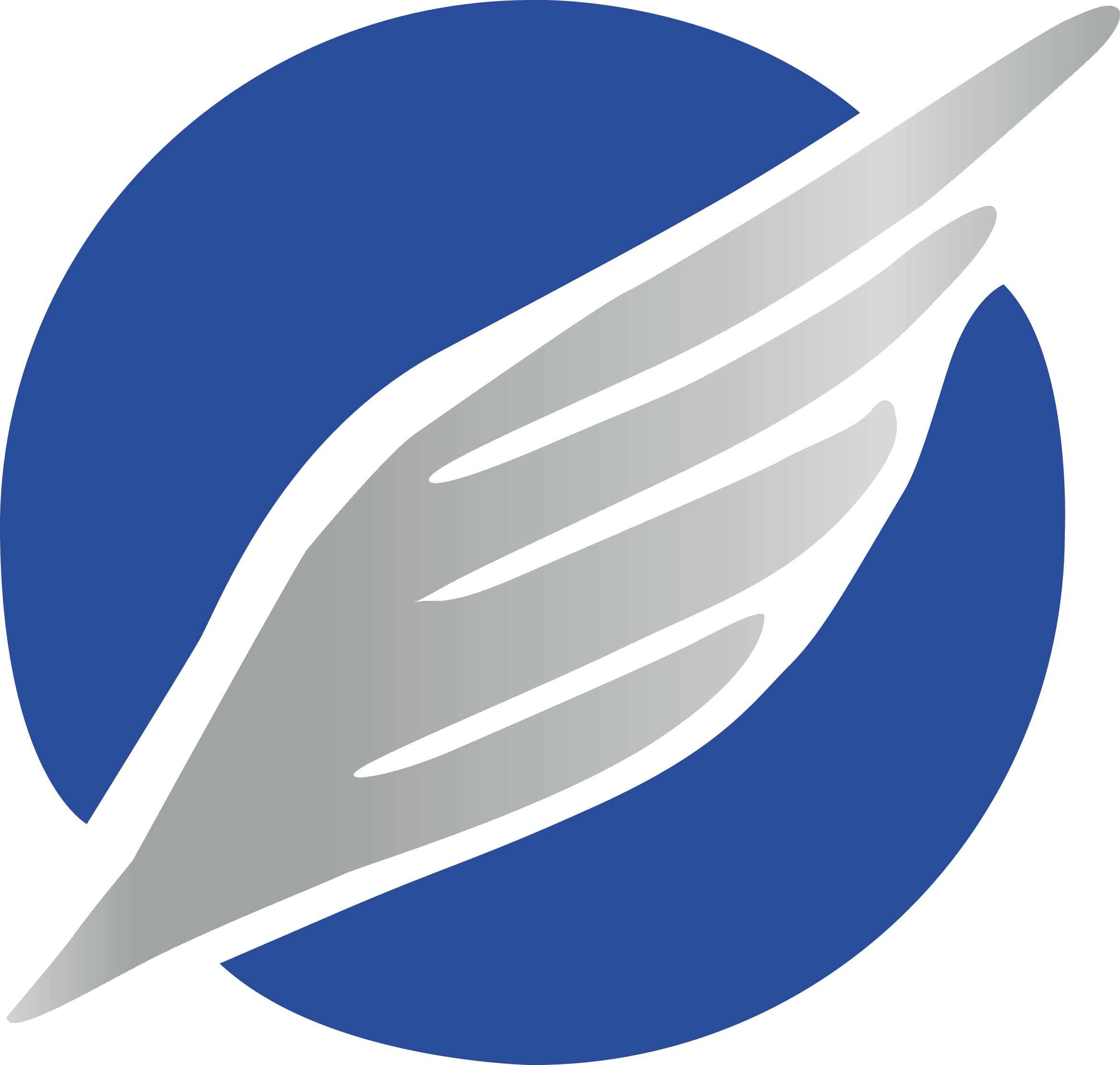 Portale
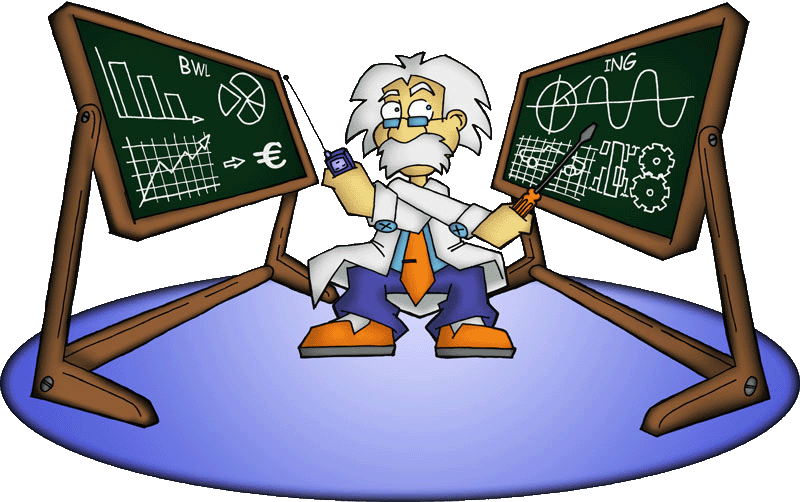 [Speaker Notes: Anzahl Erstis + Vertiefungen!  (für Gruppeneinteilung)]
Portale - HISinOne
HISinOne (campus.uni-due.de/cm) 
Prüfungsanmeldung & Abmeldung (außer Auflagenfächer → persönlich beim Prüfungsamt)
Notenspiegel
Immatrikulationsbescheinigung
Rückmeldung & Studienbeitrag
Fachschaftsrat Wirtschaftsingenieurwesen   |   wiing-fachschaft.de   |   10.10.2019
Portale - HISinOne
HISinOne (campus.uni-due.de/cm)
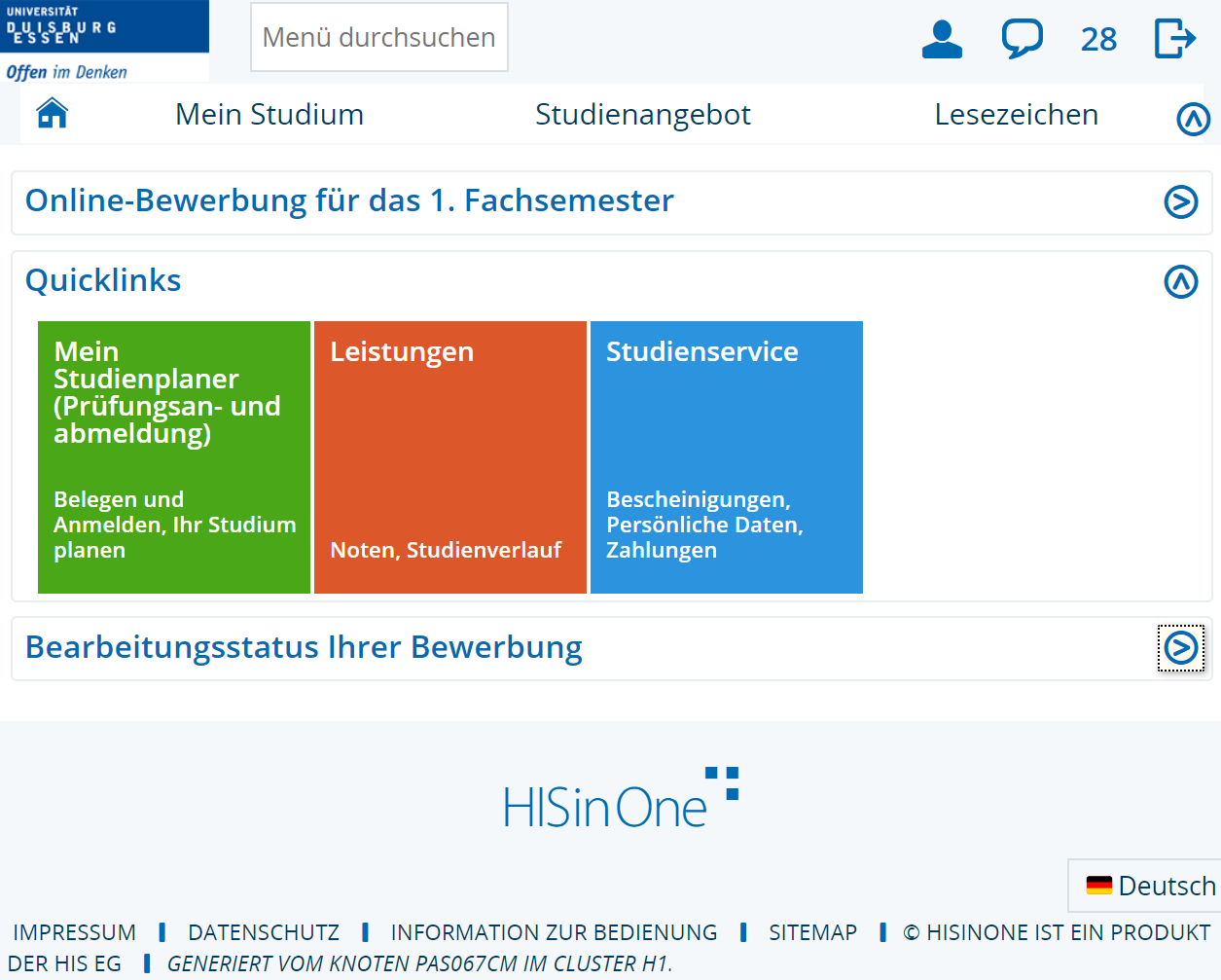 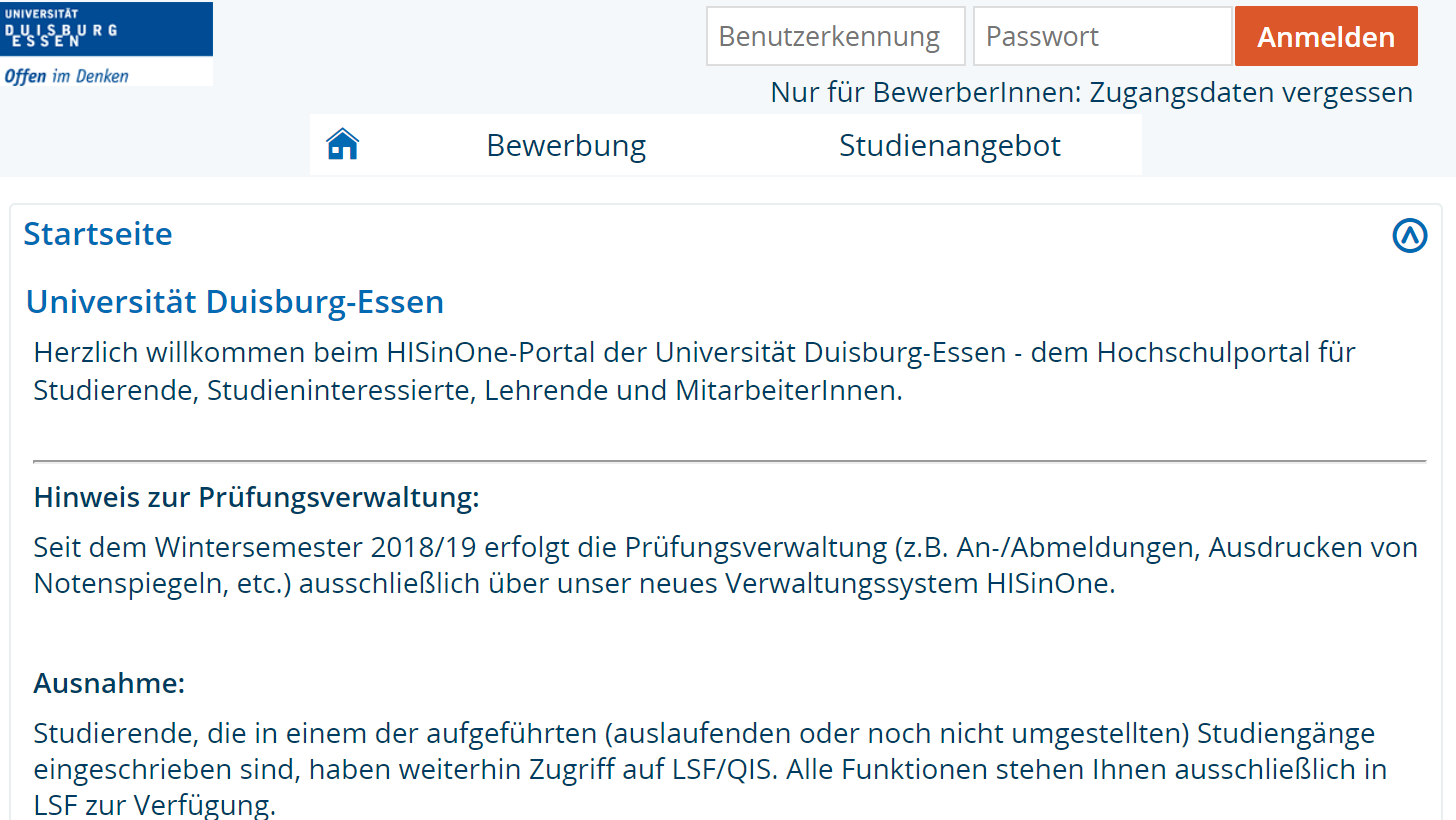 Fachschaftsrat Wirtschaftsingenieurwesen   |   wiing-fachschaft.de   |   10.10.2019
Portale - LSF
LSF (www.lsf.uni-due.de/ub) 
Stundenplanerstellung
Veranstaltungsverzeichnis & -anmeldung
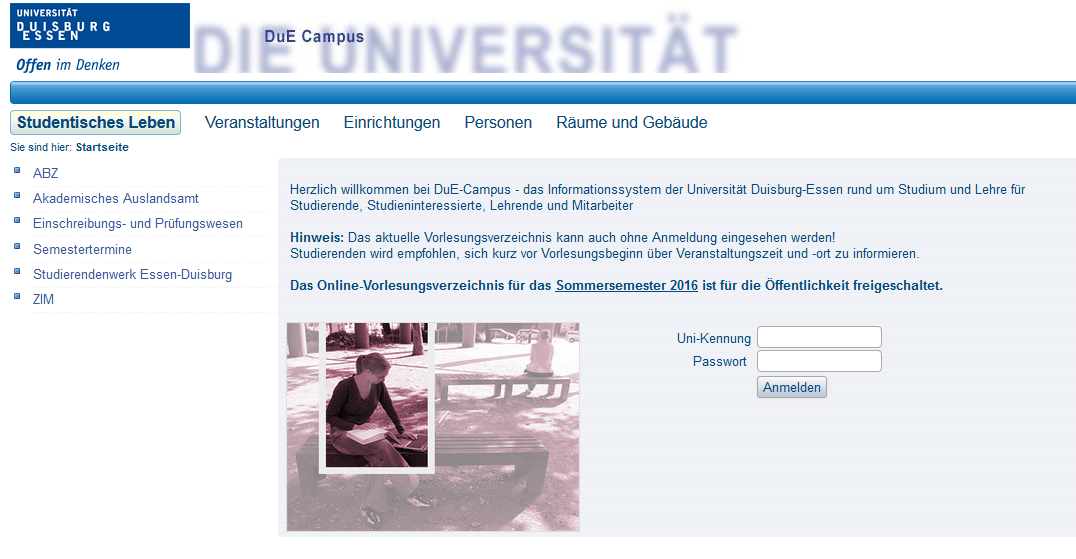 Fachschaftsrat Wirtschaftsingenieurwesen   |   wiing-fachschaft.de   |   10.10.2019
Portale - Moodle
Moodle (moodle.uni-due.de) 
Lehrmaterialien und Infos
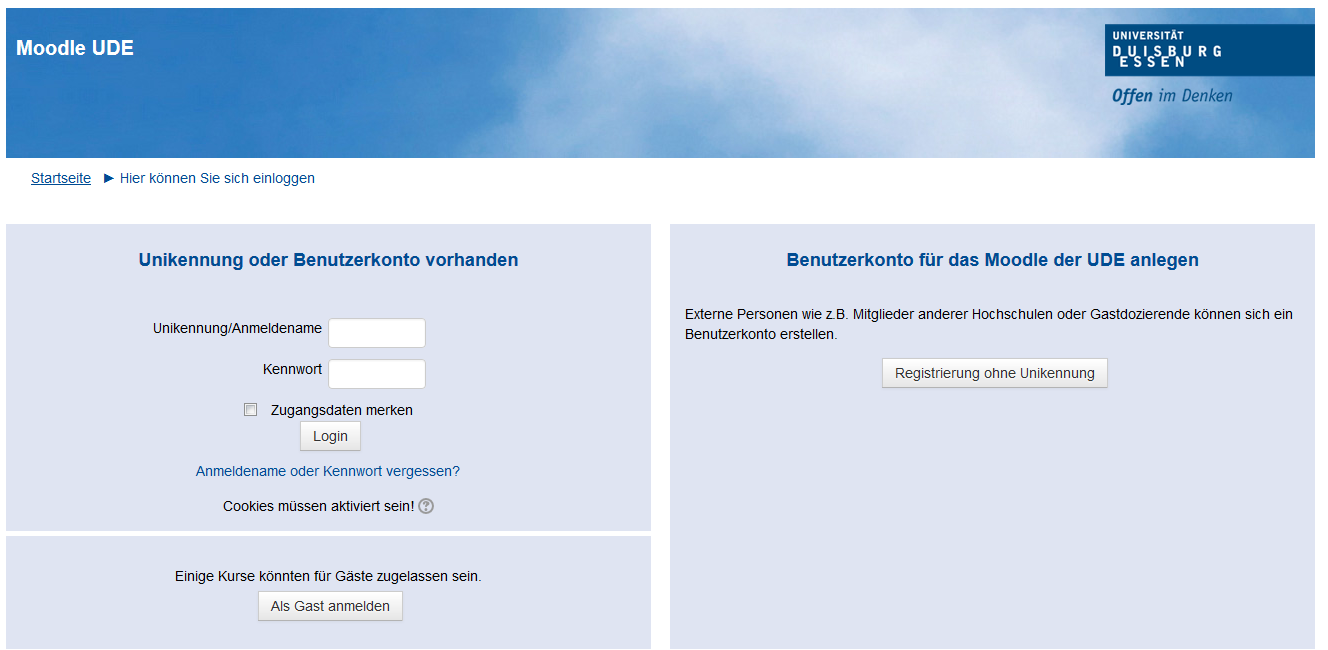 Fachschaftsrat Wirtschaftsingenieurwesen   |   wiing-fachschaft.de   |   10.10.2019
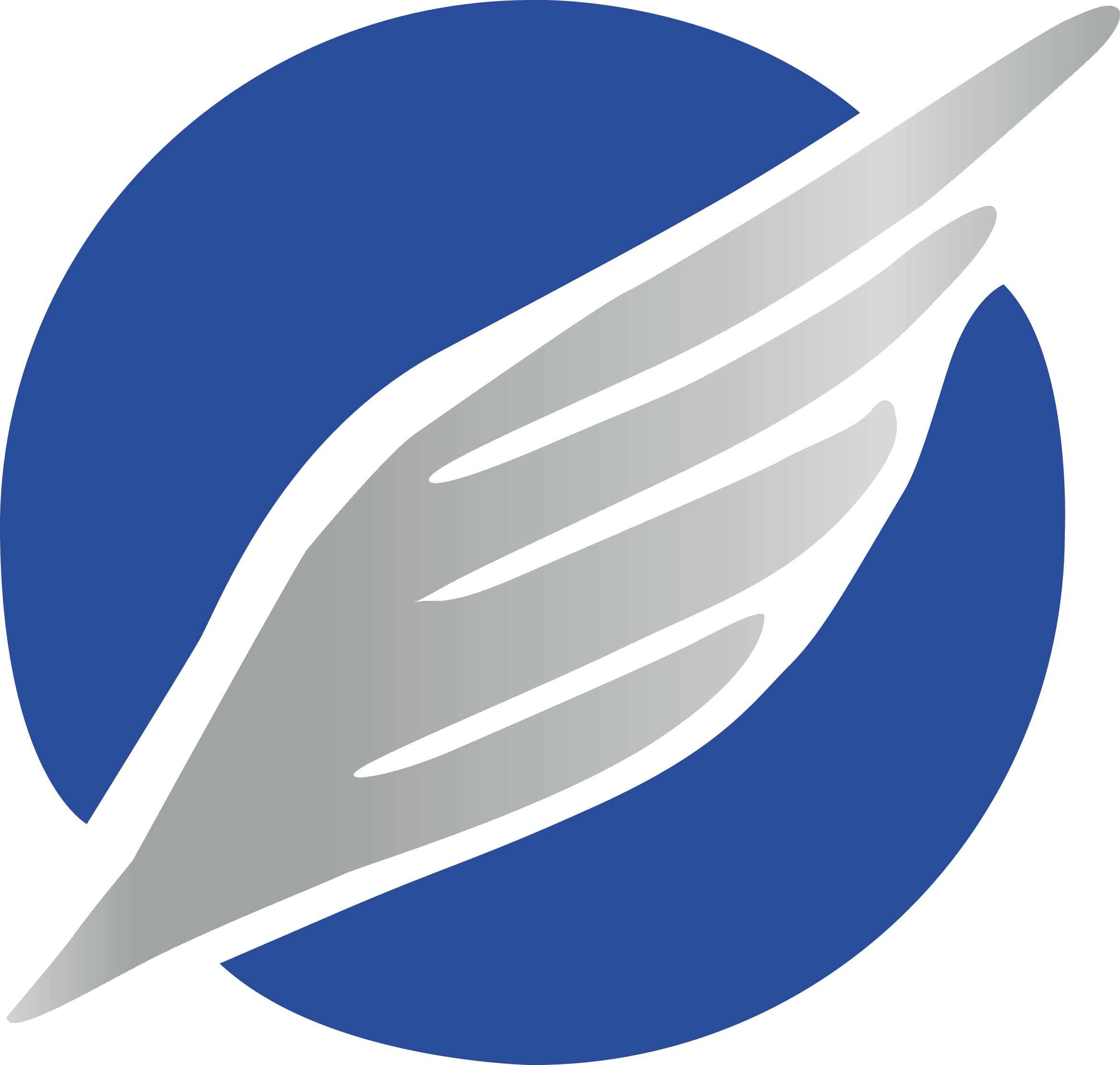 Wichtige Links
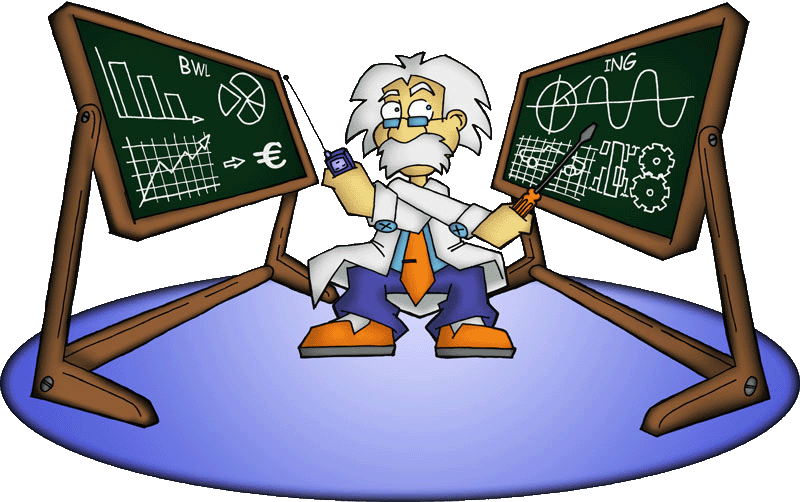 [Speaker Notes: Anzahl Erstis + Vertiefungen!  (für Gruppeneinteilung)]
Wichtige Links – Kontaktdaten
Kontaktdaten (https://www.uni-due.de/wiing/kontakt.shtml) 
Ansprechpartner und Zuständigkeiten 
 Kontaktdaten
Fachschaftsrat Wirtschaftsingenieurwesen   |   wiing-fachschaft.de   |   10.10.2019
Wichtige Links - Newsletter
Newsletter (www.uni-due.de/wiing/newsletter.shtml) 
Wichtige Ankündigungen für WiIngs (Prüfungen)
Veranstaltungen
Jobs
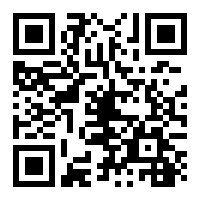 Newsletter
Fachschaftsrat Wirtschaftsingenieurwesen   |   wiing-fachschaft.de   |   10.10.2019
Wichtige Links – Download WiIng
Downloads (https://www.uni-due.de/wiing/downloads) 
Infomaterialien
Formulare & Anträge
Modulhandbücher
Prüfungsordnungen
Praktikumsordnungen
Wahlfachkataloge
Fachschaftsrat Wirtschaftsingenieurwesen   |   wiing-fachschaft.de   |   10.10.2019
Wichtige Links - Prüfungsamt
Prüfungsamt (www.uni due.de/verwaltung/pruefungswesen/d_win_startseite.php) 
Prüfungsinfos (Ort, Datum, Zeit)
Wichtige Ankündigungen
Krankenschein: Attest persönlich einreichen mit einer Frist von 3 Werktagen
Fachschaftsrat Wirtschaftsingenieurwesen   |   wiing-fachschaft.de   |   10.10.2019
Wichtige Links - Praktikantenamt
Praktikantenamt (https://www.uni-due.de/iw/de/studium/praktikantenamt.shtml) 
Infos zur Anerkennung des Industriepraktikums
Formatvorlage
Praktikantenordnung
Fachschaftsrat Wirtschaftsingenieurwesen   |   wiing-fachschaft.de   |   10.10.2019
Wichtige Links - Universitätsbibliothek
Universitätsbibliothek (www.uni-due.de/ub)
Kostenlose Bücher und Fachartikel 
Informationen über Ausleihe (Studentenausweis) 
Onlinezugriff
Universitätskatalog „Primo“
Ausweis freischalten
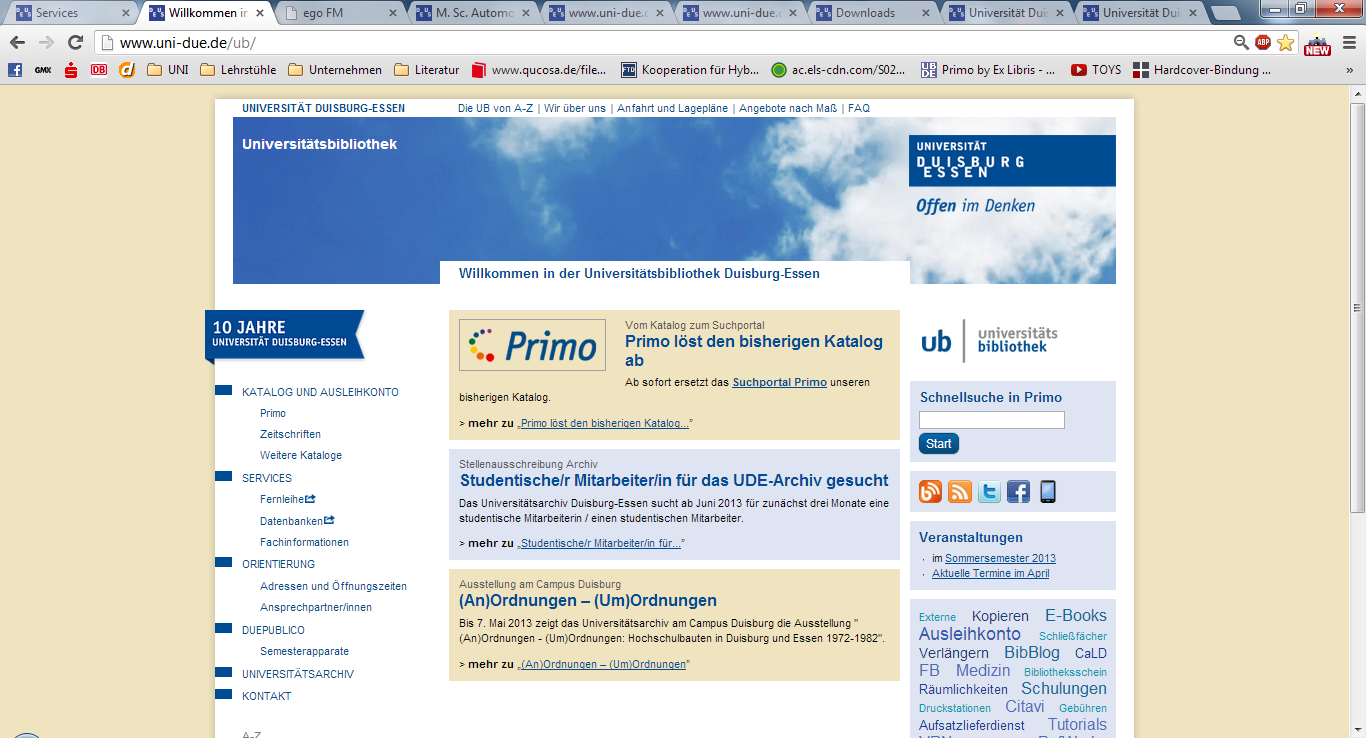 Fachschaftsrat Wirtschaftsingenieurwesen   |   wiing-fachschaft.de   |   10.10.2019
Wichtige Links – Selfcare
Selfcare Portal (https://benutzerverwaltung.uni-due.de/portal)
Passwort ändern
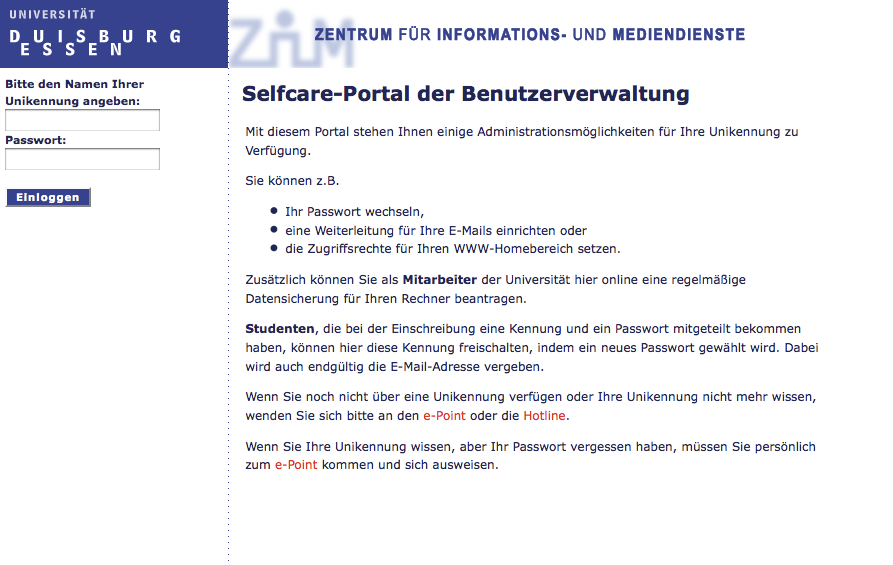 Fachschaftsrat Wirtschaftsingenieurwesen   |   wiing-fachschaft.de   |   10.10.2019
Wichtige Links – E-Mail
E-Mail (https://webmail.uni-due.de)
E-Mail Postfach 
Dozenten antworten nur bei Uni-Adressen
Fachschaftsrat Wirtschaftsingenieurwesen   |   wiing-fachschaft.de   |   10.10.2019
Wichtige Links – IOS
IOS (www.uni-due.de/ios)
Sprachkurse
Soft-Skills
Anmeldeschluss - 10. Oktober 2019 (08:00 Uhr)
Fachschaftsrat Wirtschaftsingenieurwesen   |   wiing-fachschaft.de   |   10.10.2019
Wichtige Links – ZIM
ZIM (www.uni-due.de/zim)
Kostenlose Softwaredownloads
EDV-Kurse
Anmeldungen laufend möglich
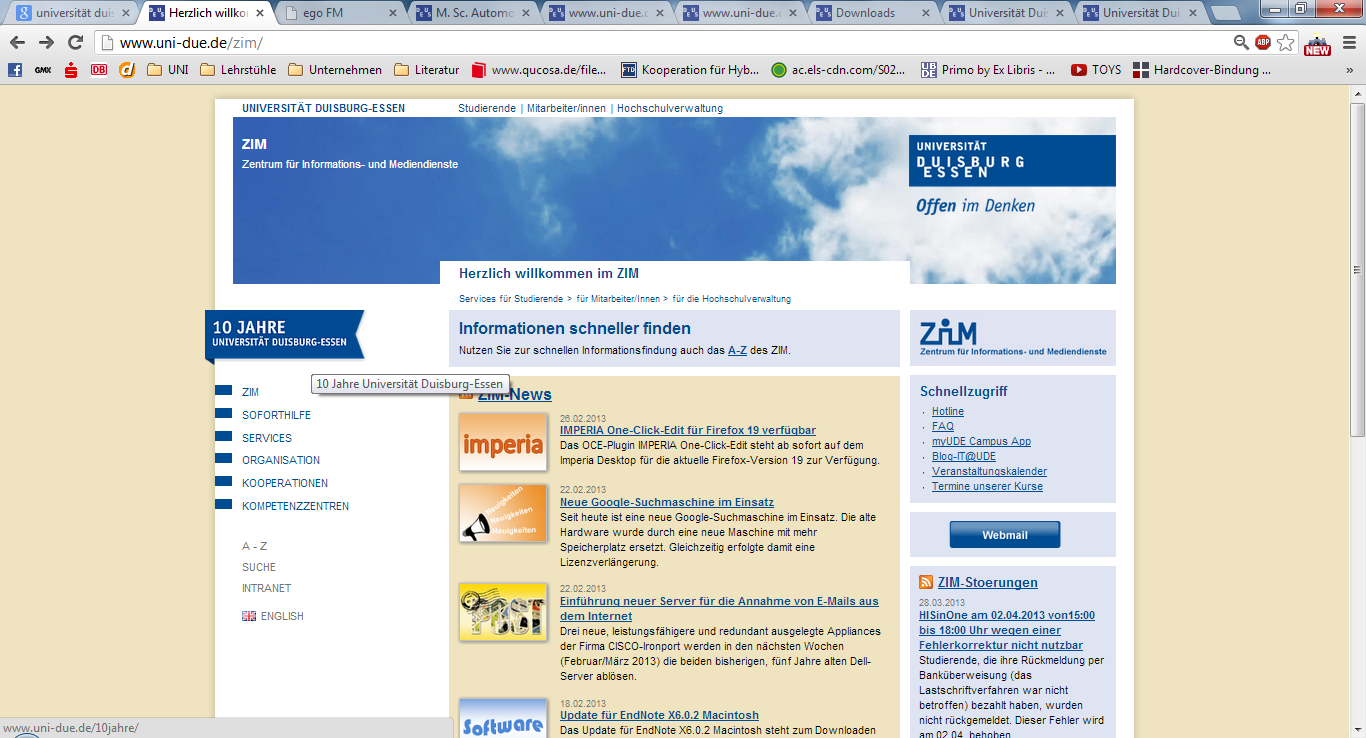 Fachschaftsrat Wirtschaftsingenieurwesen   |   wiing-fachschaft.de   |   10.10.2019
Wichtige Links – Sonstiges
Hochschulsport (www.uni-due.de/hochschulsport/sportangebote.php)
Sportangebote
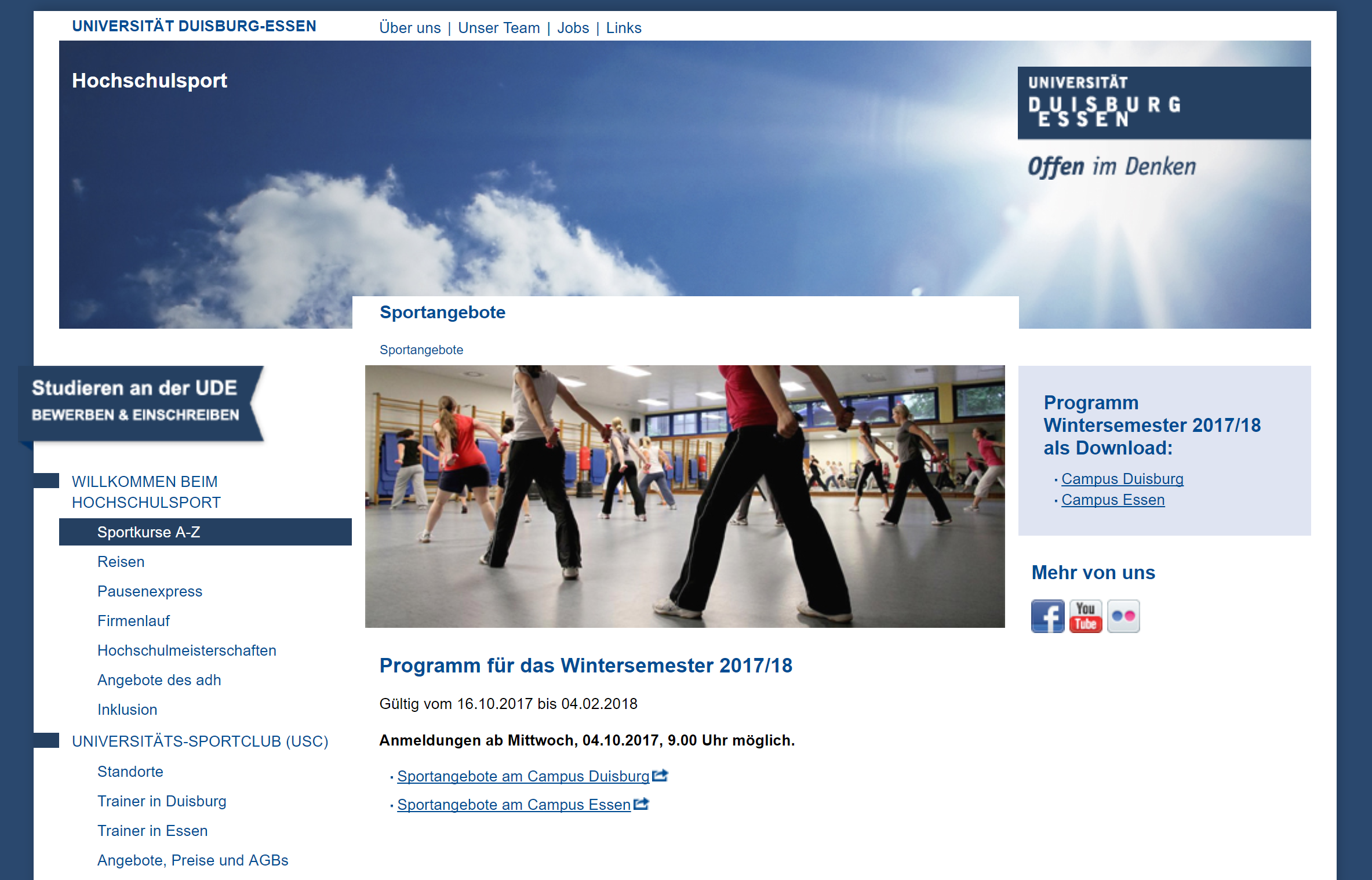 Fachschaftsrat Wirtschaftsingenieurwesen   |   wiing-fachschaft.de   |   10.10.2019
Wichtige Links – Hochschulsport
Fernzugriff auf Uni-Server 
VPN: https://www.uni-due.de/zim/services/internetzugang/vpn.shtml
WLAN-Einstellungen
Konfigurationsanleitung: 
	https://www.uni-due.de/zim/services/wlan/eduroam-konfiguration
WLAN-Name: eduroam
Benutzername: <Uni-Kennung>@uni-due.de
Passwort: Persönliches Passwort
Fachschaftsrat Wirtschaftsingenieurwesen   |   wiing-fachschaft.de   |   10.10.2019
Fragen
Vielen Dank für Eure Aufmerksamkeit!
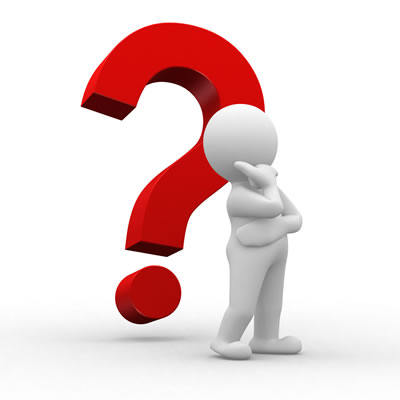 fsr-wiing@uni-due.de
Fachschaftsrat Wirtschaftsingenieurwesen   |   wiing-fachschaft.de   |   10.10.2019
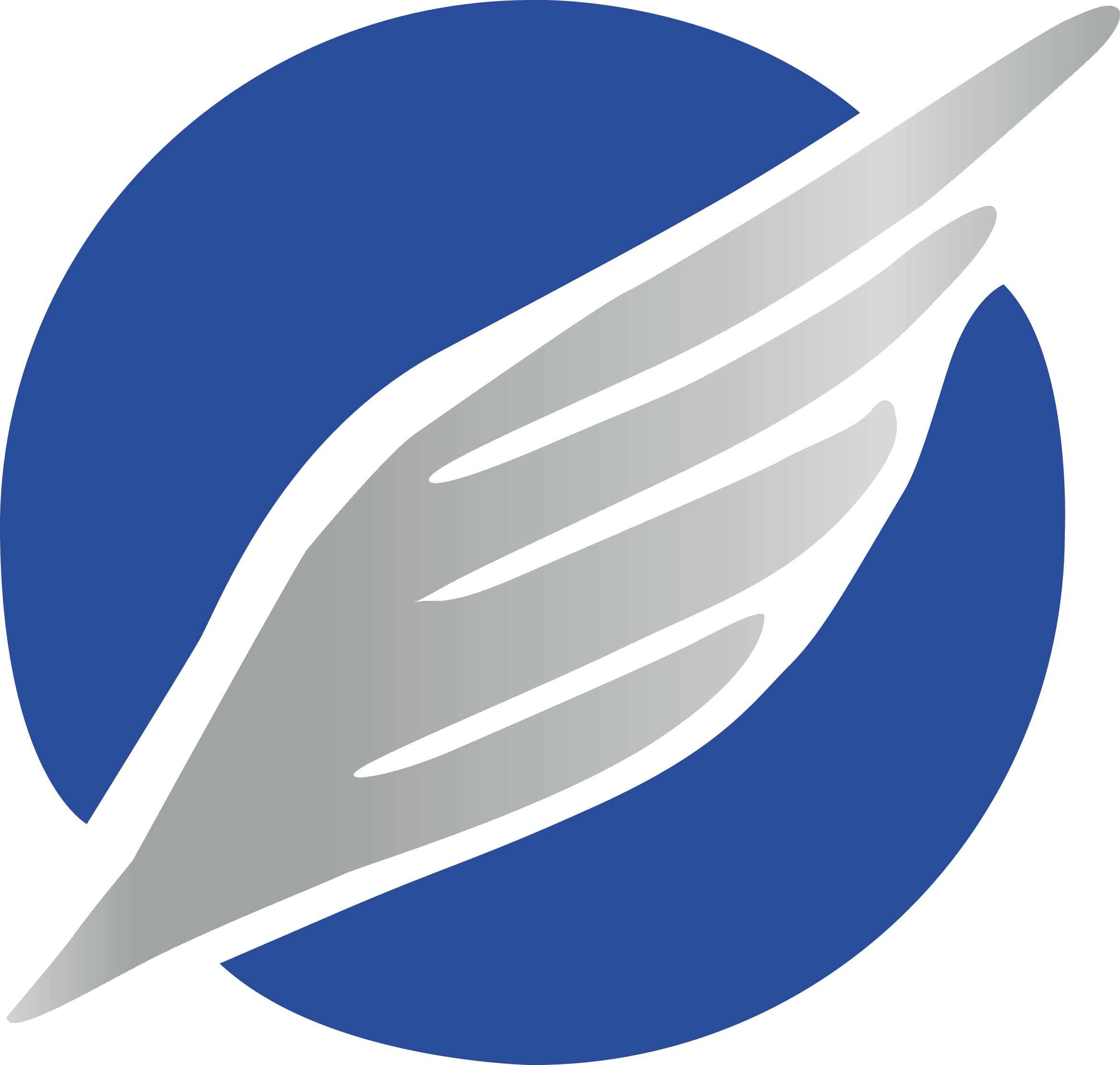 Backup bei FragenE-Mail, Sprechstunden, Soziale Medien
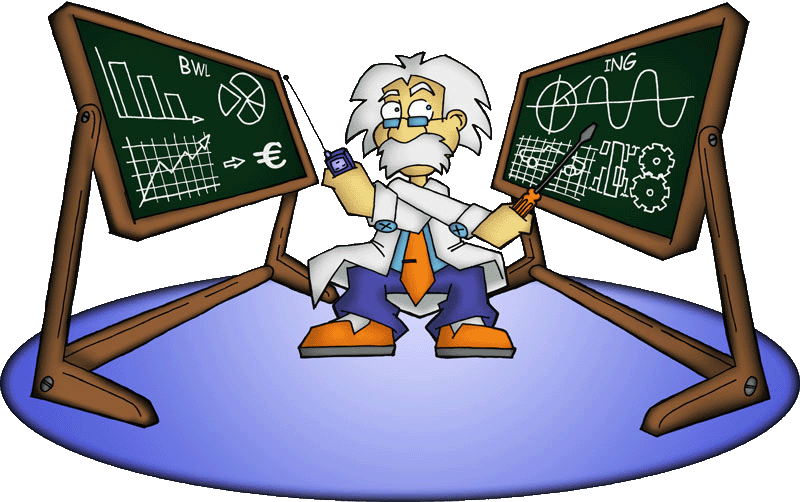 [Speaker Notes: Anzahl Erstis + Vertiefungen!  (für Gruppeneinteilung)]